BeIntelli: Projektvorstellung der autonomen urbanen Logistik
Schaufenster: KI für die Mobilität der Zukunft auf Basis einer Plattformökonomie
Technische Universität Berlin
Fachgebiet Logistik
Urbane Logistik – Status Quo
Spannungsfelder der urbanen Logistik - Lösung durch Innovation und Forschung
Spannungsfelder der urbanen Logistik
Problemstellung
Gestiegene Kundenanforderungen (Zustellzeit, Flexibilität, enge Lieferfenster)
Zunahme Paketvolumen
Begrenzte Kapazitäten der urbanen Infrastruktur
Schadstoffbelastung
Logistik
Kunde
Umwelt
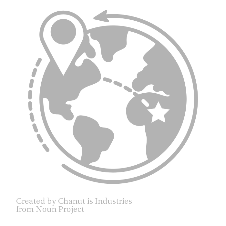 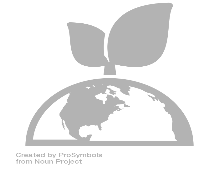 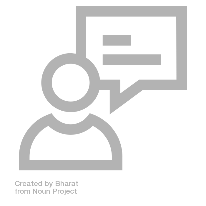 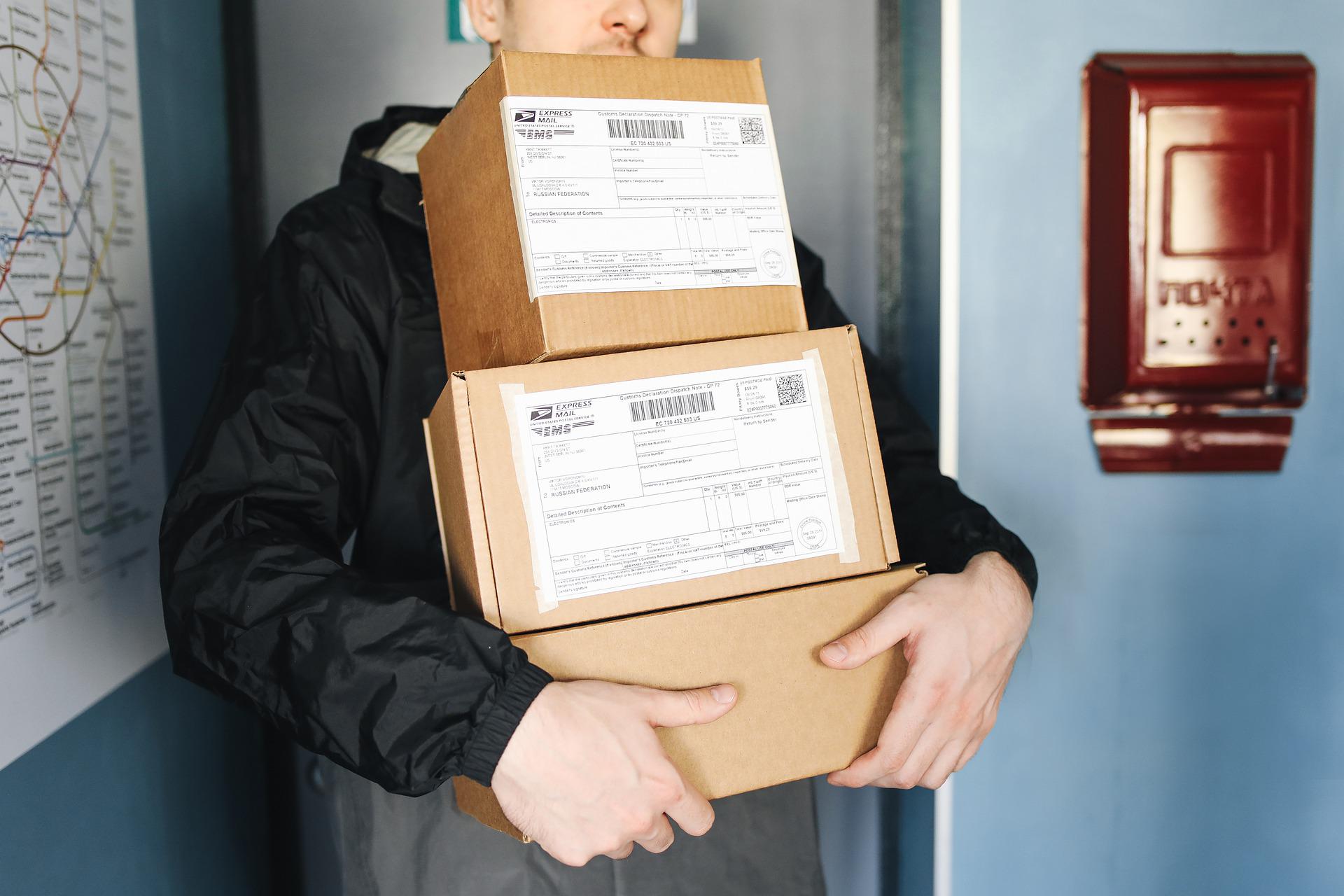 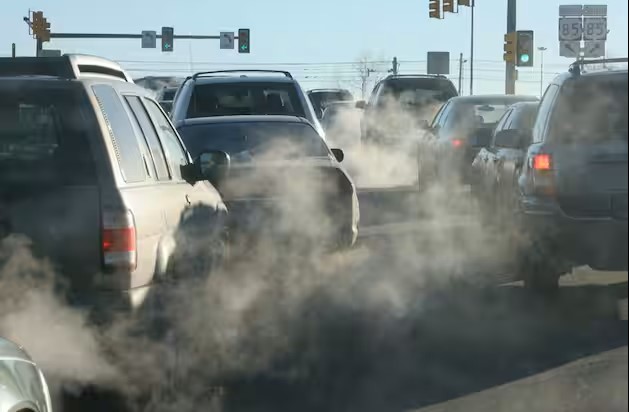 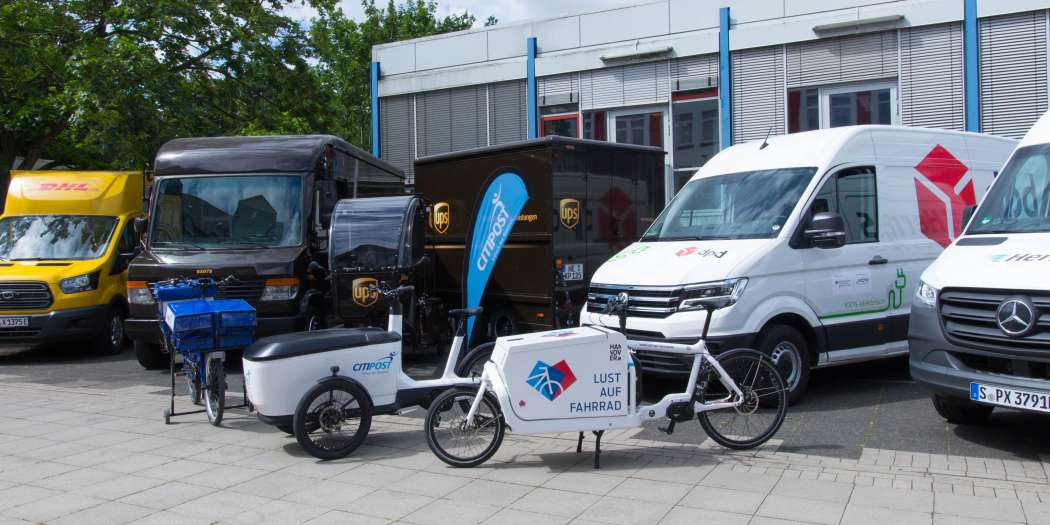 Lösungsansätze durch Innovation und Forschung
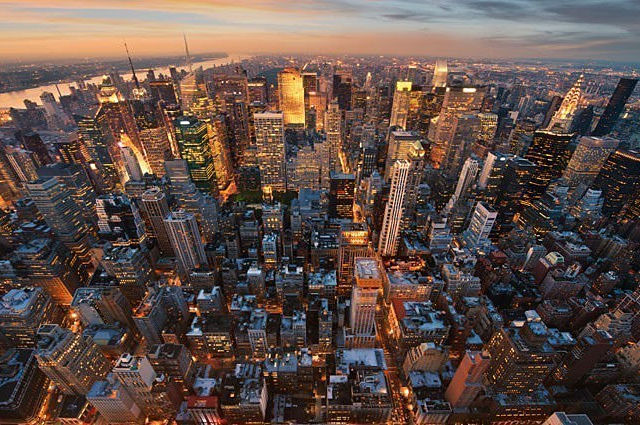 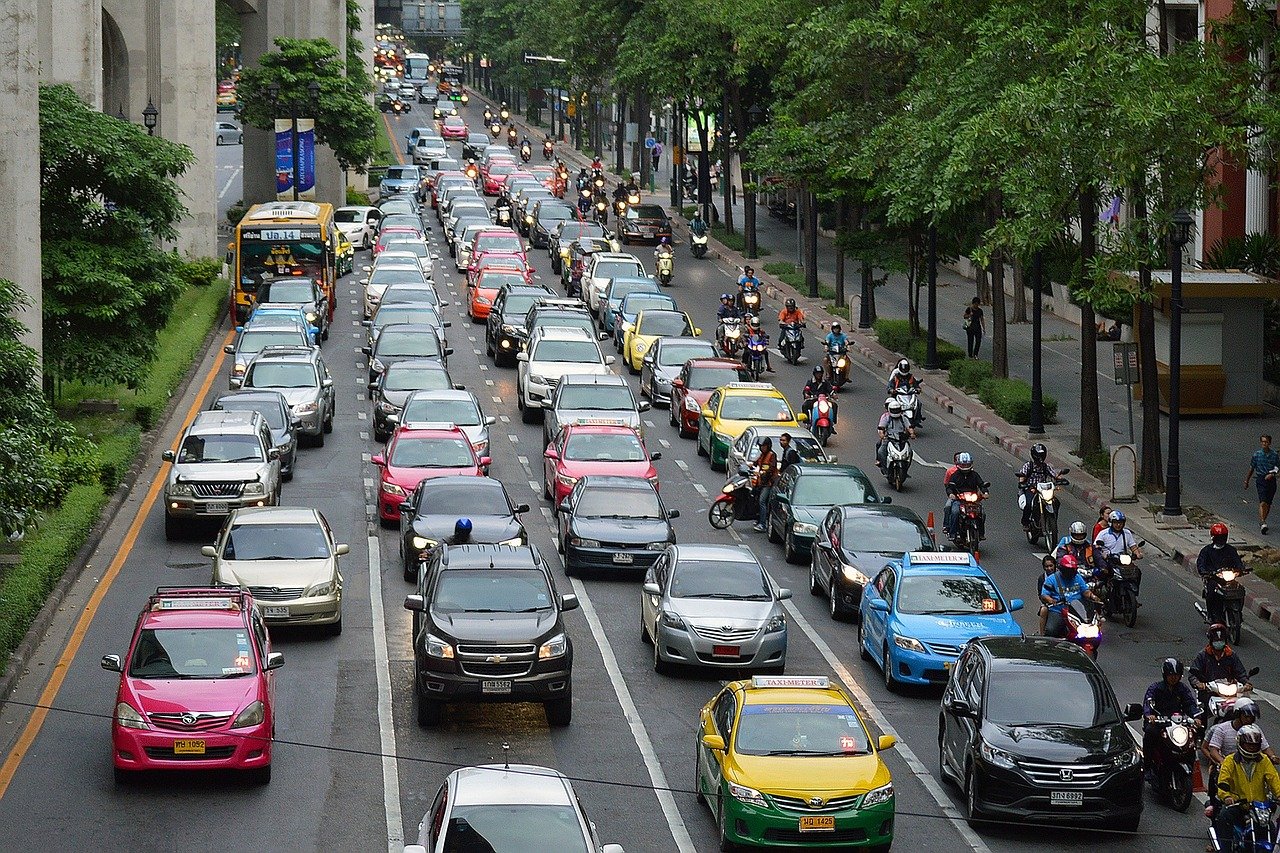 Autonome Zustellung
KI und Vernetzung
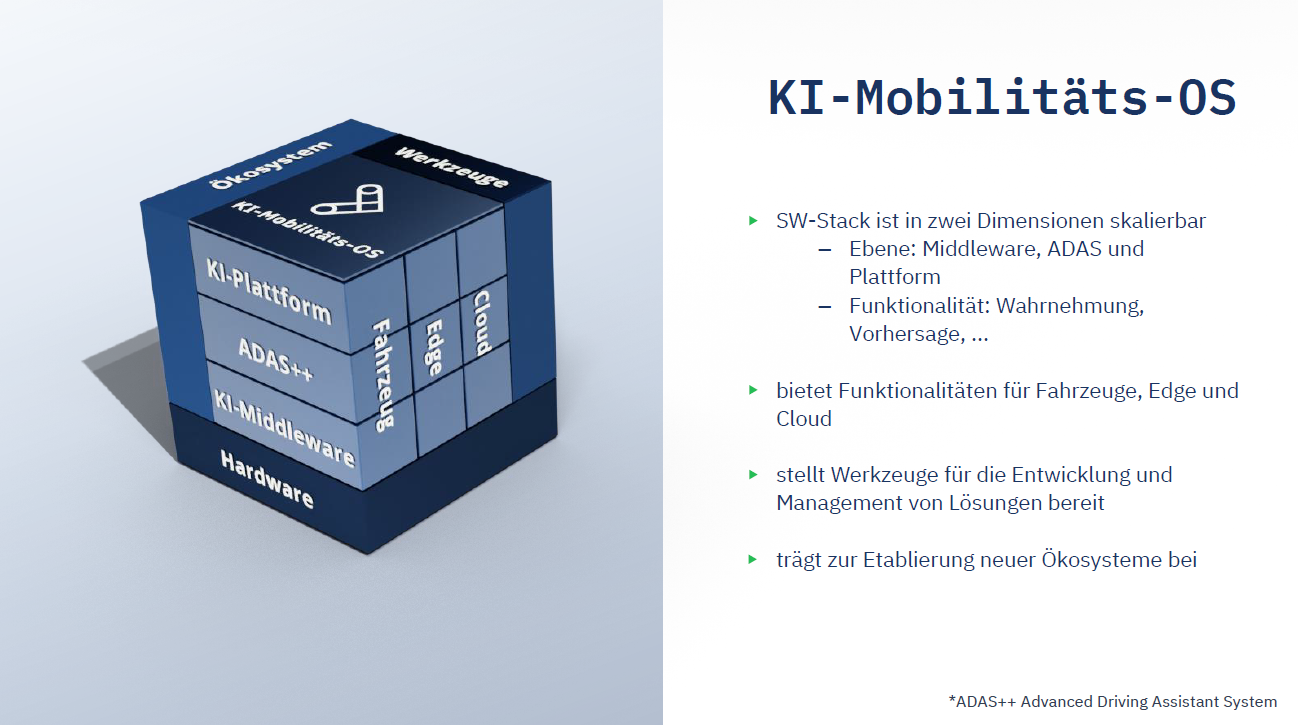 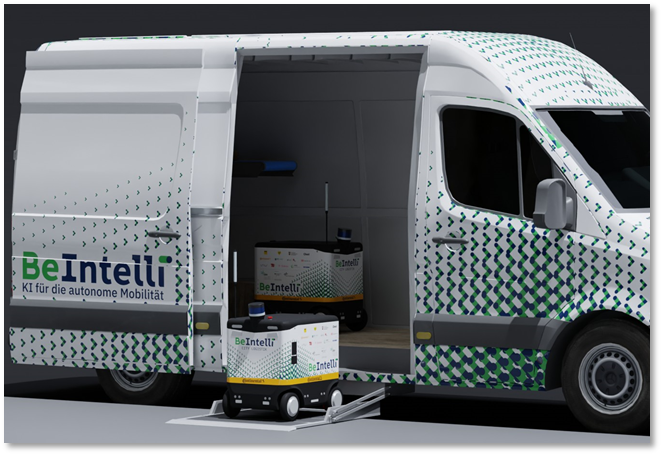 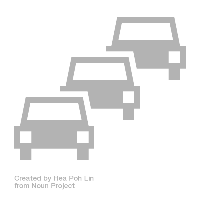 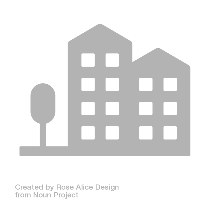 Urbanisierung
Verkehr
BeIntelli – Projektrahmen
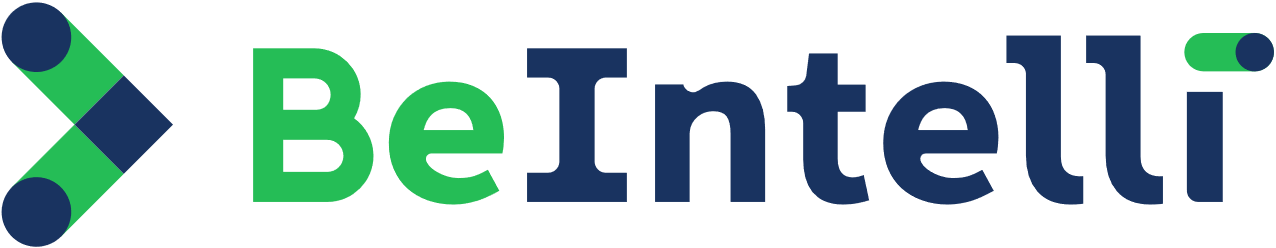 Forschungsprojekt BeIntelli – Urbane Logistik der Zukunft
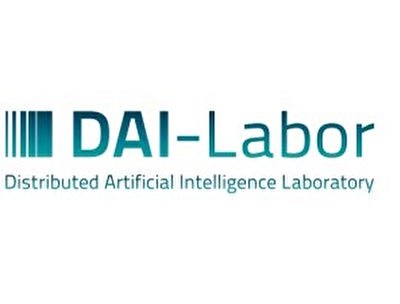 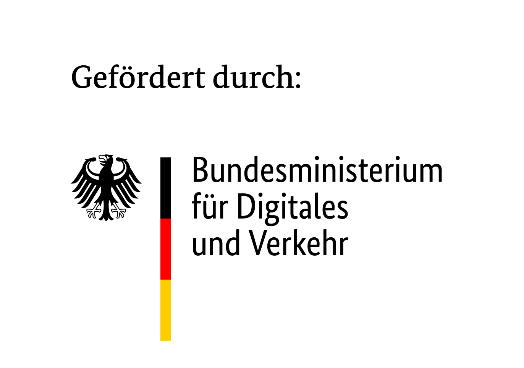 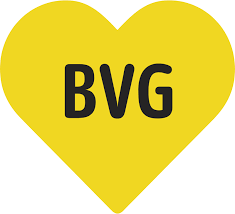 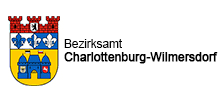 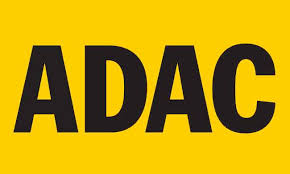 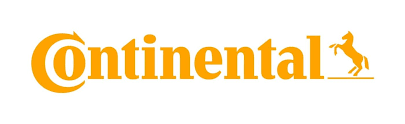 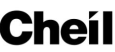 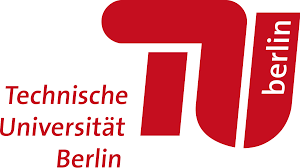 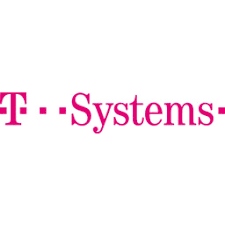 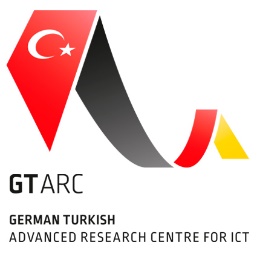 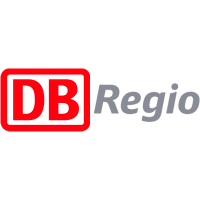 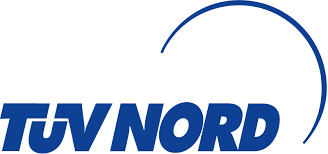 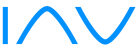 Projektvolumen: ~ 20 Mio. €
Laufzeit: 01.02.2021 – 30.06.2024
Verbundkoordinator: TU Berlin
Das Logistik-Team
Logistik Ziele
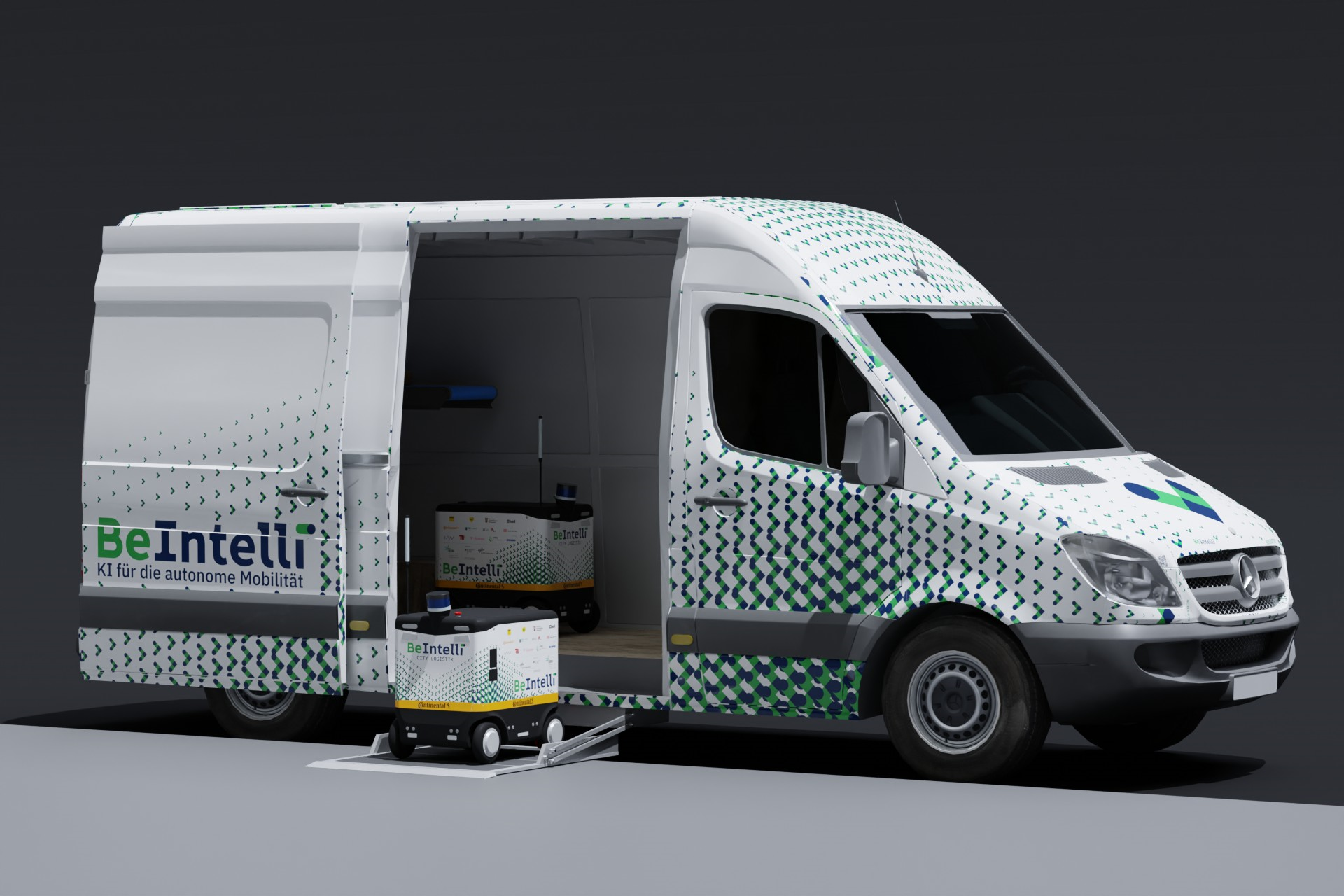 Zielgerichtete Praxiserprobung an der Teststrecke im Zentrum Berlins
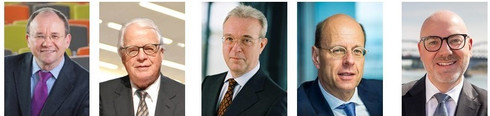 Prof. Dr.-Ing. Frank Straube
Projektleitung
Konzeptionierung & Realisierung autonomer Zustellungen (Paket, Essen) an B2B & B2C
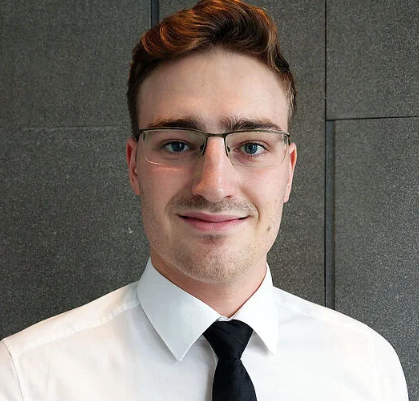 Martin Kosch, M.Sc.
Wissenschaftlicher Mitarbeiter
Technisch, wirtschaftliche Auswertung des Pilotierung zur Ableitung von Implikationen
Einbindung Praxispartnern: Interdisziplinäre Entwicklung des Logistikprozesses
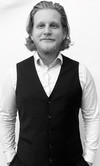 Julian Maas, M.Sc.
Wissenschaftlicher Mitarbeiter
Herbeiführen Gesellschaftliche Partizipation für die Erlebbarkeit von KI und Schauszenarien
Projekthomepage: https://be-intelli.com/
BeIntelli – Projektrahmen
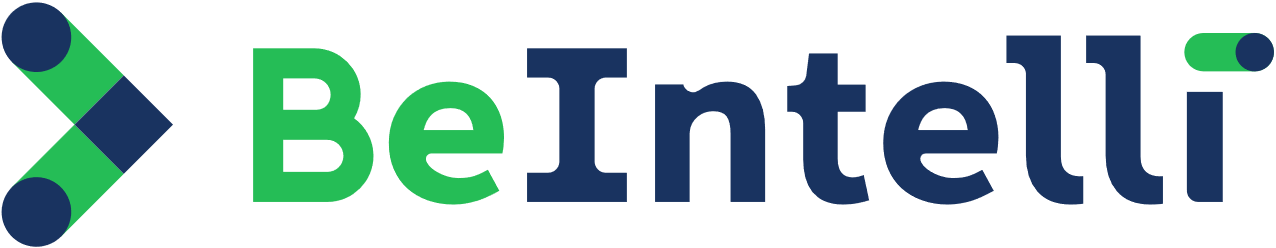 Die Vier Säulen von BeIntelli
Technologische Innovation
Unterschiedliche Versuchsträger
Plattformökonomie
Gesellschaftliche Partizipation
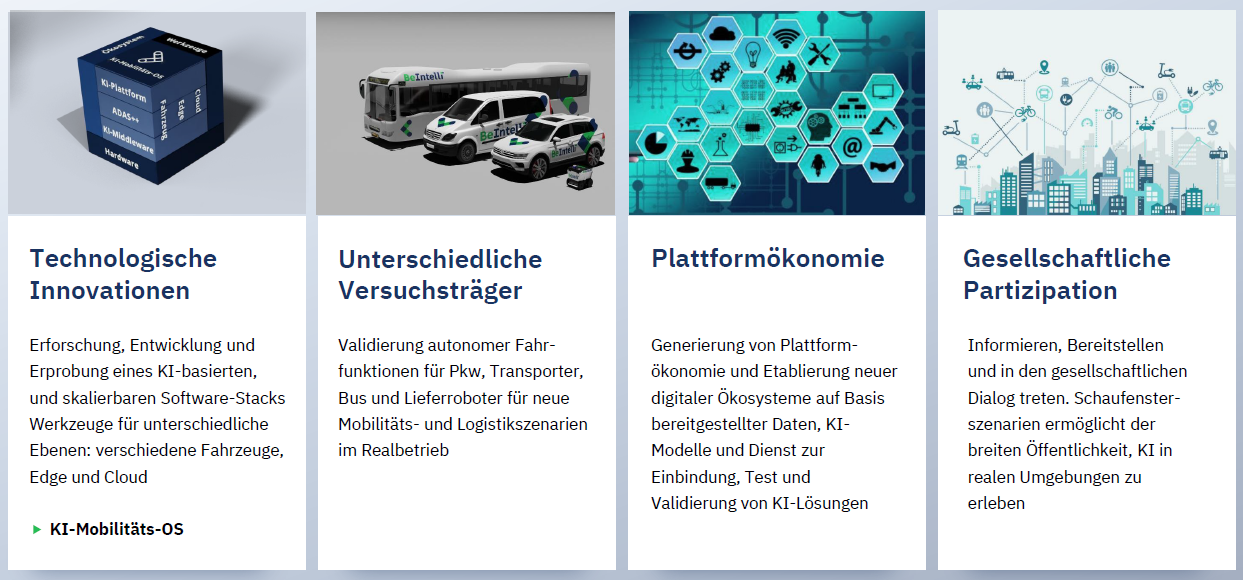 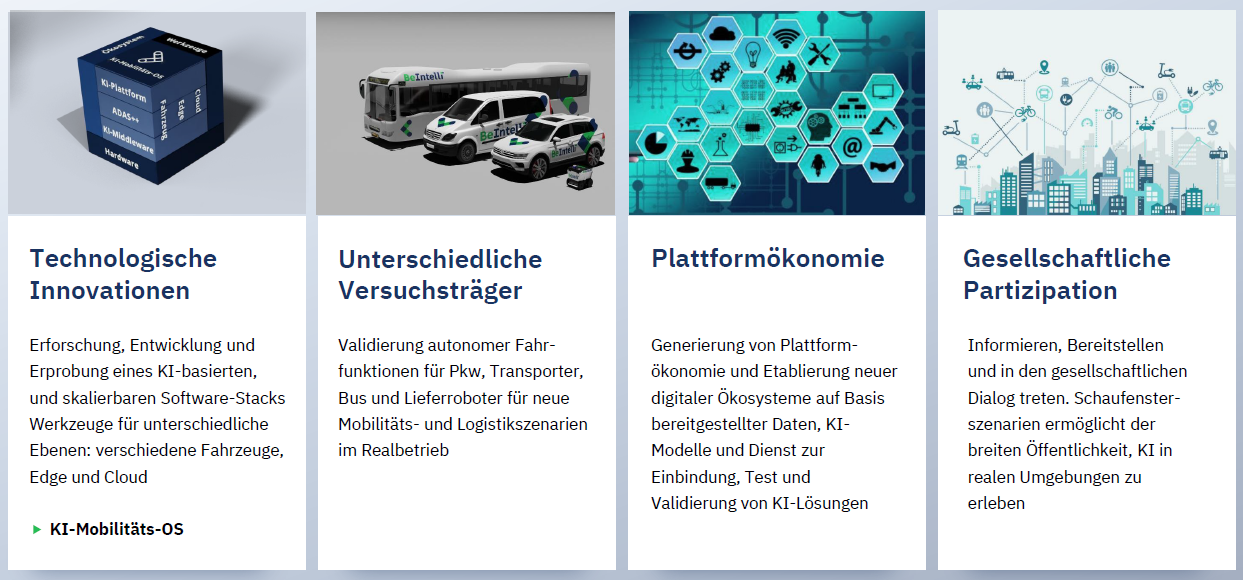 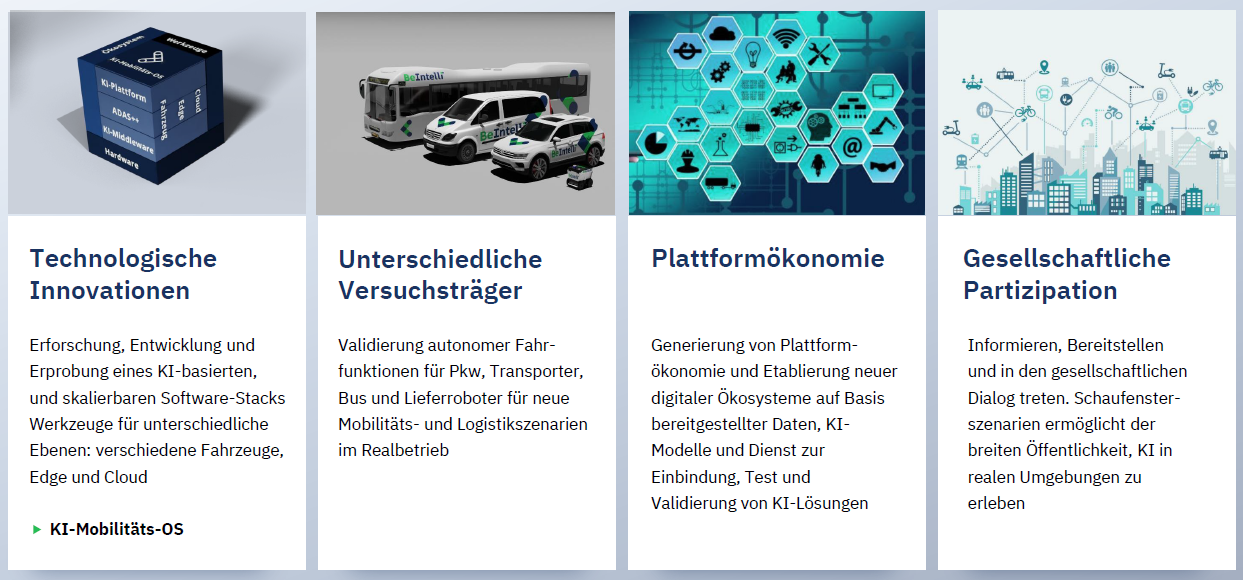 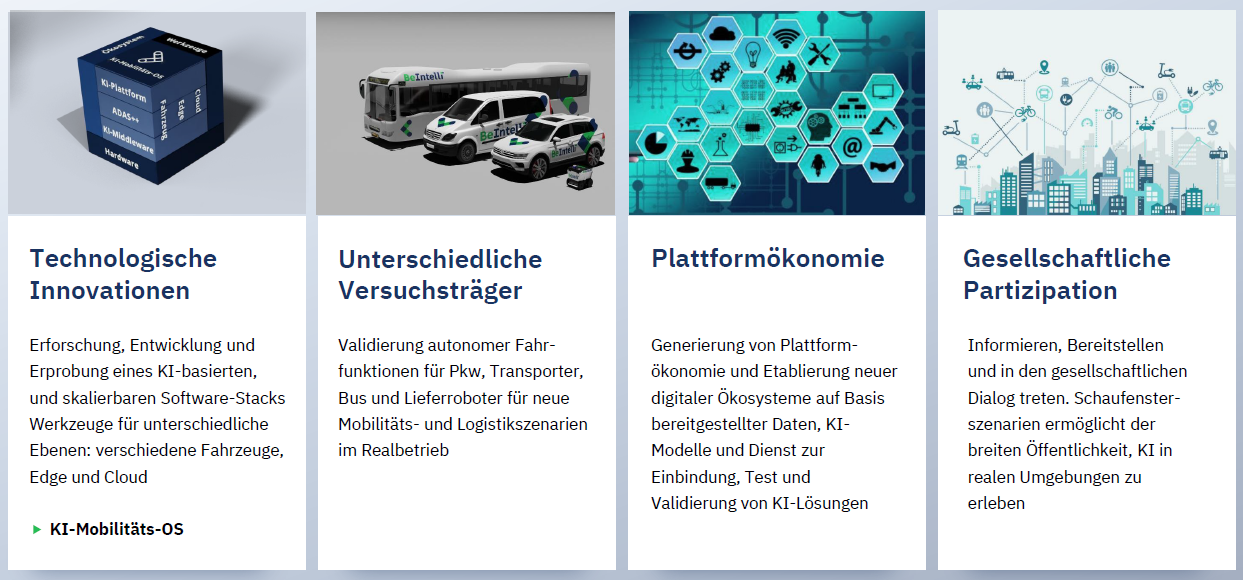 KI-basierte, skalierbare Software-Stacks und Werkzeuge für unterschiedliche Ebenen

verschiedene Fahrzeuge, Edge und Cloud 	      (KI-Mobilitäts-OS)
autonomer Fahr-funktionen für PKW, Transporter, Bus und Lieferroboter

Mobilitäts- und Logistikszenarien  im Realbetrieb
Plattform-ökonomie und digitale Ökosysteme auf Basis bereitgestellter Daten

Einbindung, Test und Validierung von KI-Lösungen (KI-Modelle und Dienst)
Informieren, Bereitstellen und gesellschaftlicher Dialog 


Erlebbarkeit durch Schaufenster-szenarien für die Öffentlichkeit im Realbetrieb
[Speaker Notes: Darüber hinaus hat BeIntelli den Gesamtanspruch der Öffentlichkeit zu zeigen, dass autonomes

Spezifisch für uns als FG Logistik bedeutet das dann …]
BeIntelli – Teilprojekt Logistik
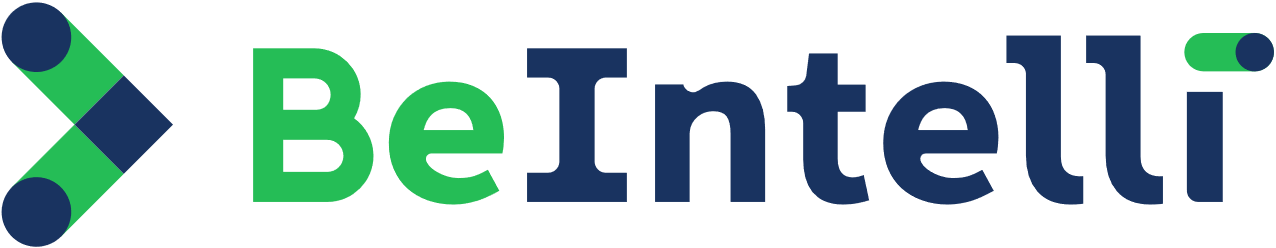 Aufgabenfelder des Fachgebiet Logistik
Verschiedene Versuchsträger
Unsere Aufgaben (Auszug)
Schaufenster und Erlebbarkeit
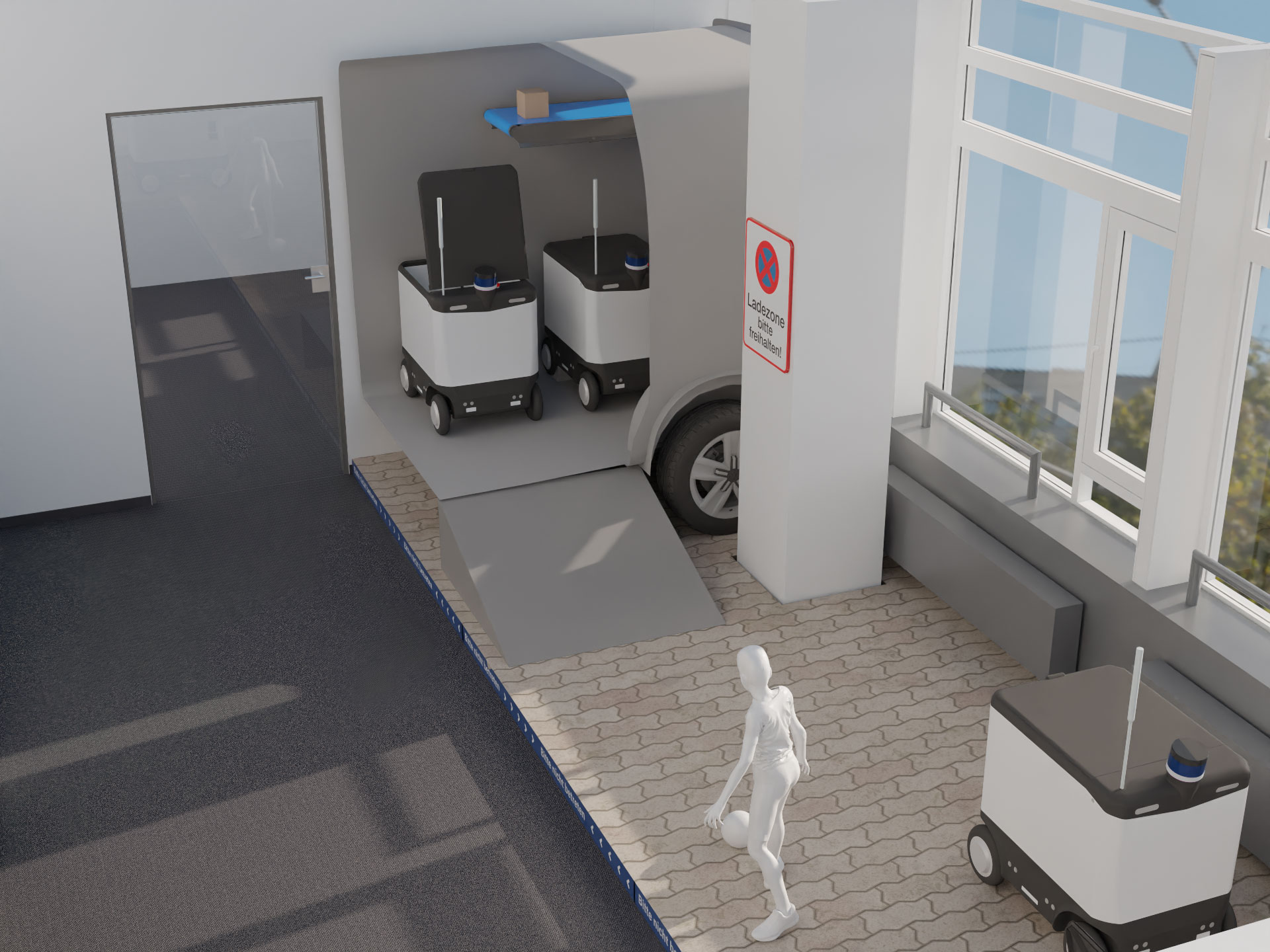 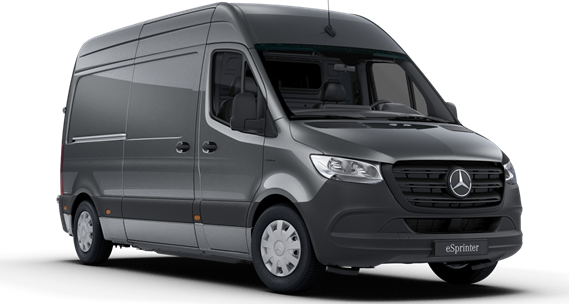 Gestaltung autonomer B2B & B2C Zustellprozesse 
(Paket-, Essenslieferung)
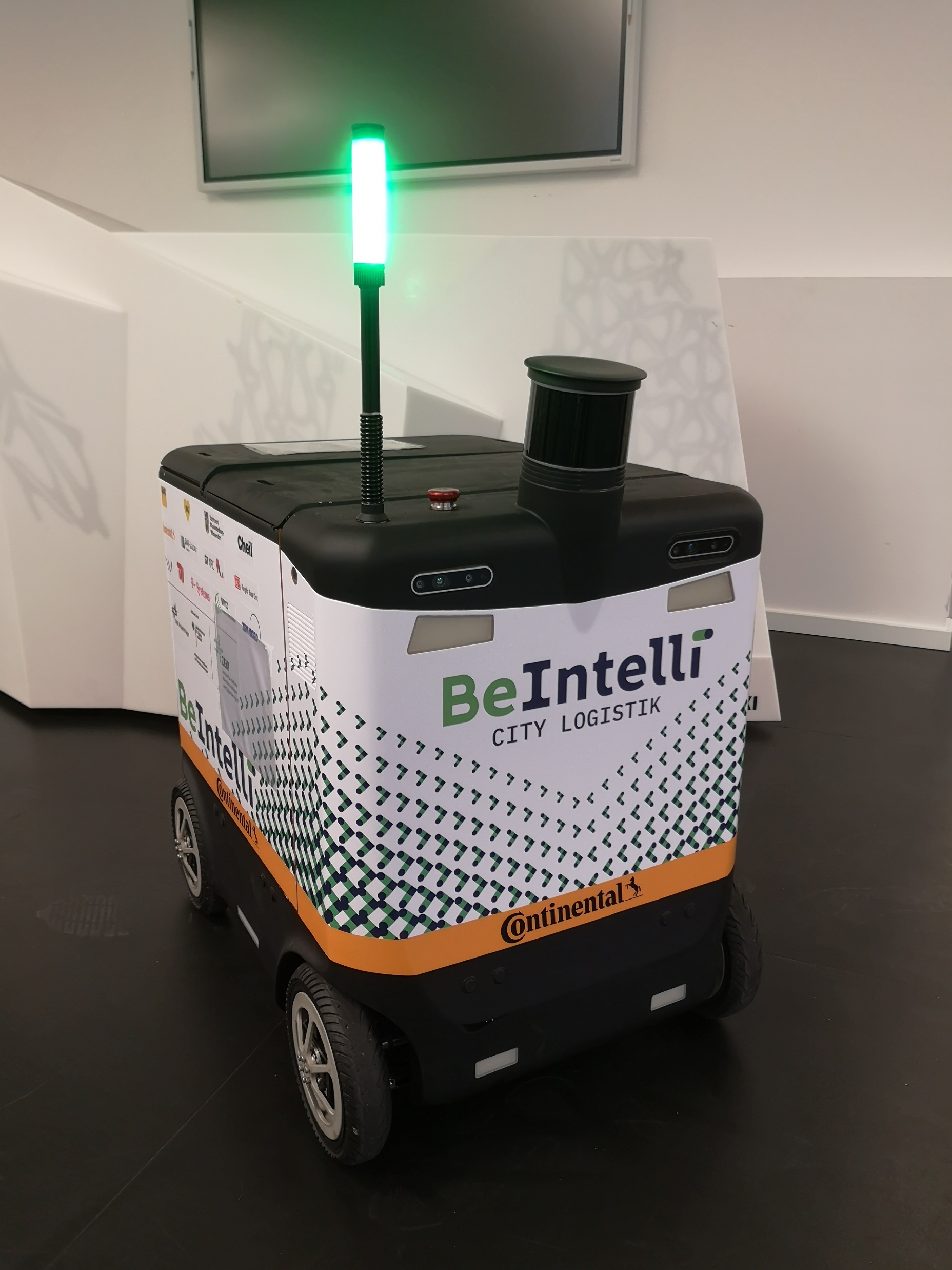 Mitgestaltung autonomer Lieferfahrzeuge und -roboter
Begleitung zielgerichteter Praxiserprobung
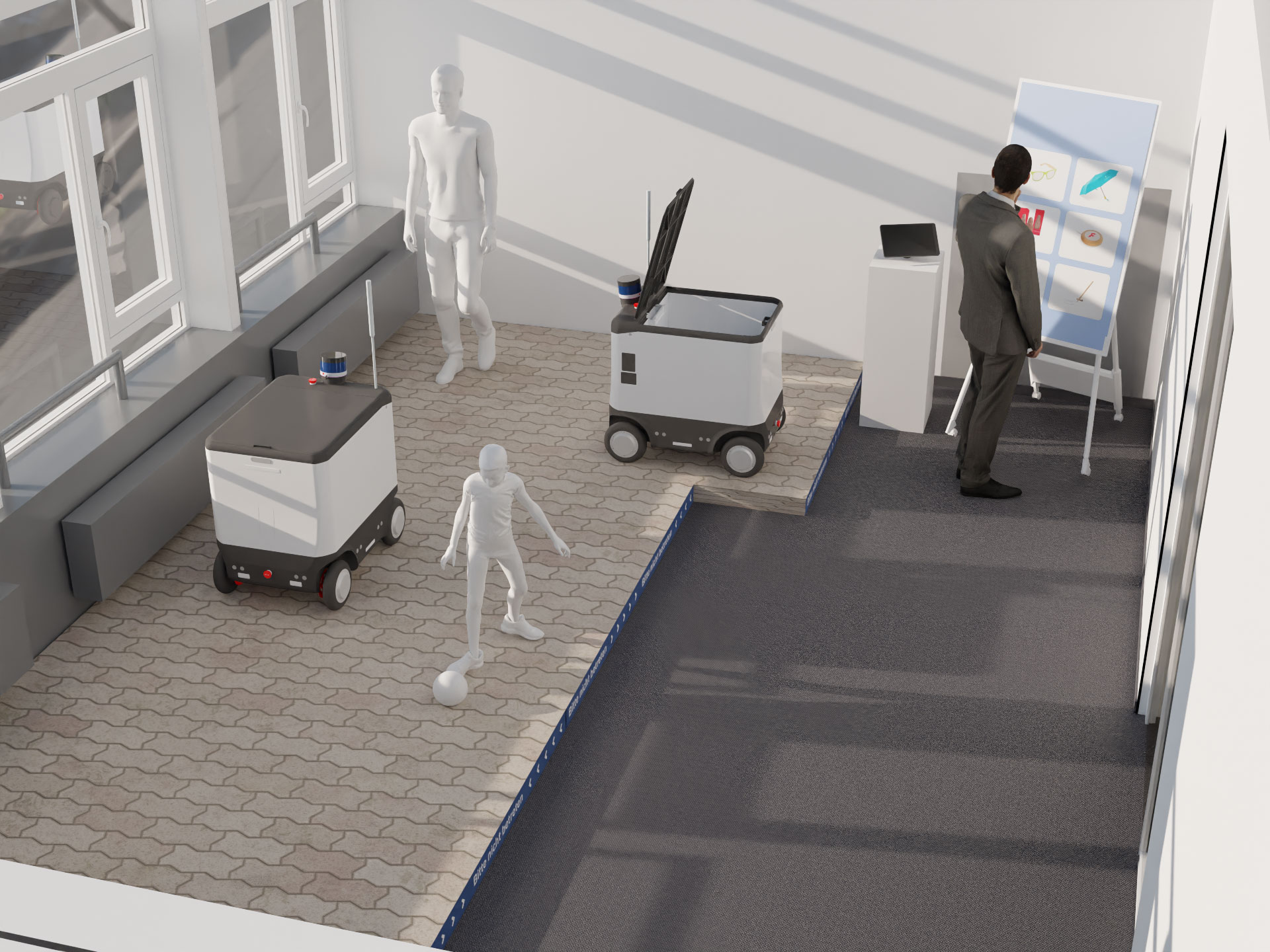 Konzeptionierung Fördersystem mit Praxispartner
Dialog mit Bevölkerung (u.a. über den Logistikraum im ZEKI)
BeIntelli – Teilprojekt Logistik
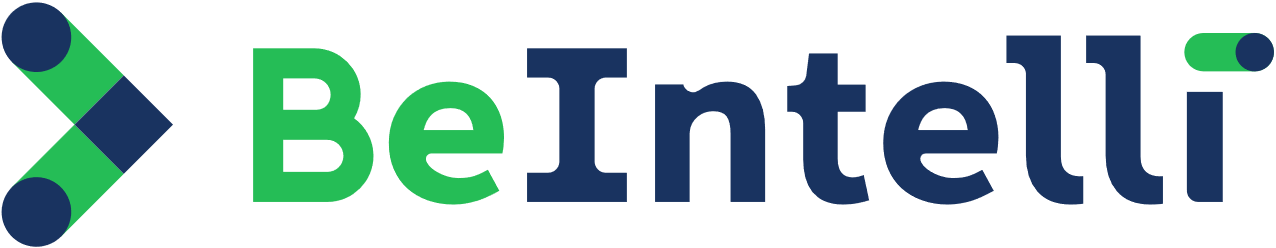 Anwendungsfälle für autonomes Fahren in der Letzten Meile
Erprobung in der Letzten Meile
Testgebiet am Kurfürstendamm
Paketzustellung in Partnerschaft mit einem KEP-Dienstleister
Lebensmittellieferung in Partnerschaft mit Restaurants und einem Essenslieferdienst
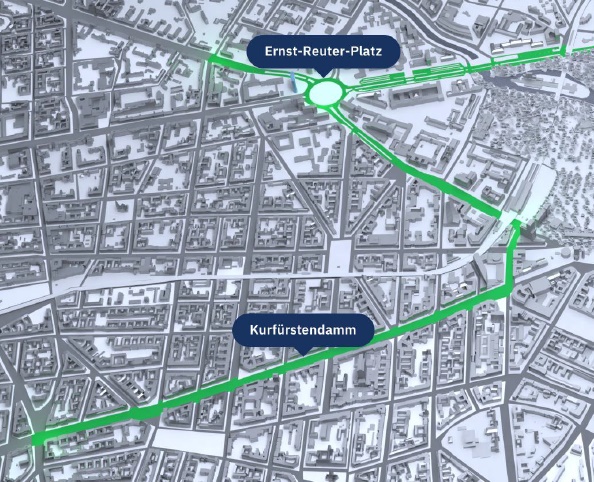 Paketzustellung an gewerbliche Endkunden per Truck-and-Robot
Prozesskette
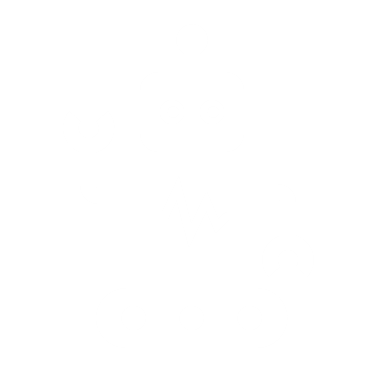 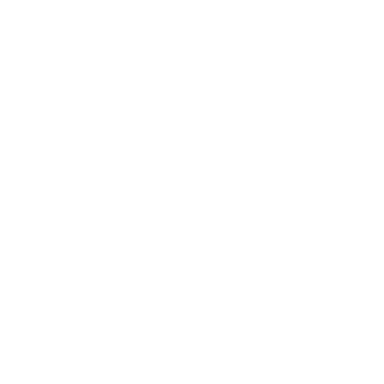 B2B
Micro-Hub für den Umschlag von Sendungen an den autonomen Lieferwagen
Paketzustellung an private Endkunden per Truck-and-Robot
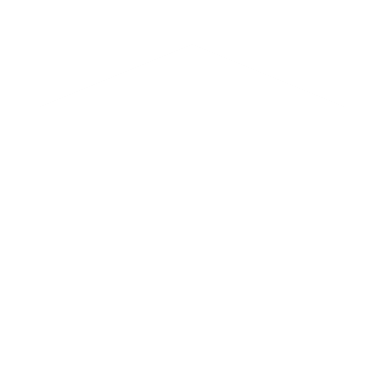 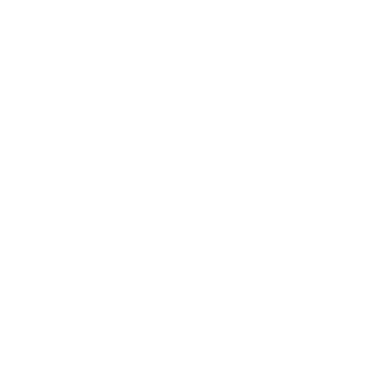 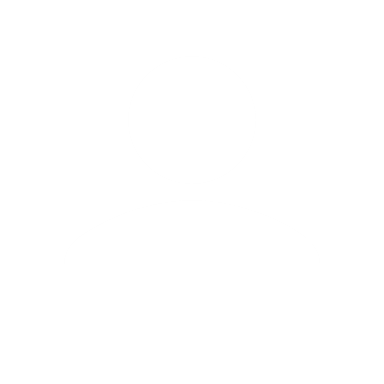 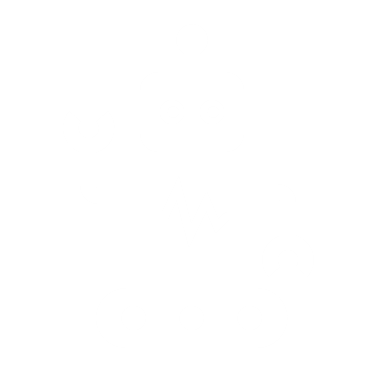 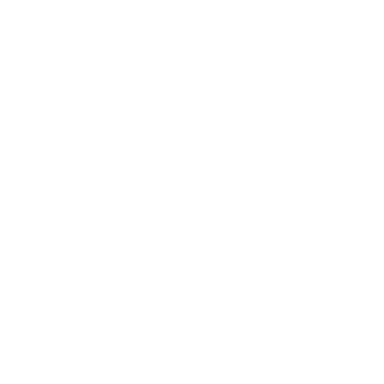 B2C
Externer Transport der ausgewählten Sendungen zum Mikro-Hub auf dem Testfeld
Lebensmittellieferung an private Endkunden per Lieferroboter
Hohe Dichte an Geschäften und Restaurants
ca. 6.000 Einwohner
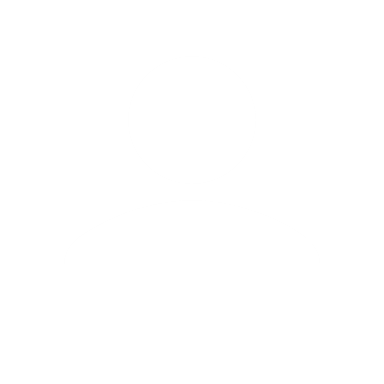 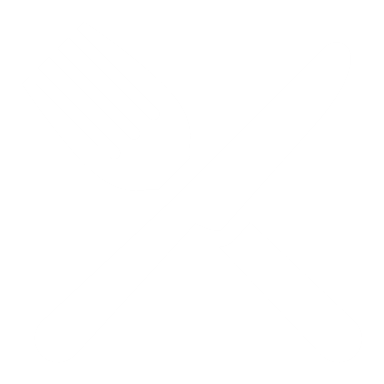 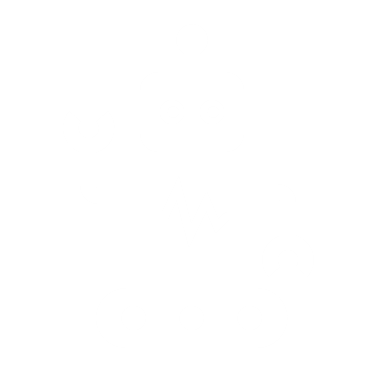 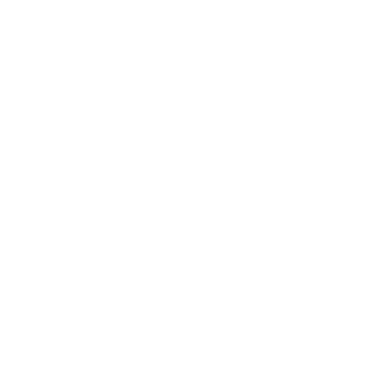 Paketbox
BeIntelli – Teilprojekt Logistik
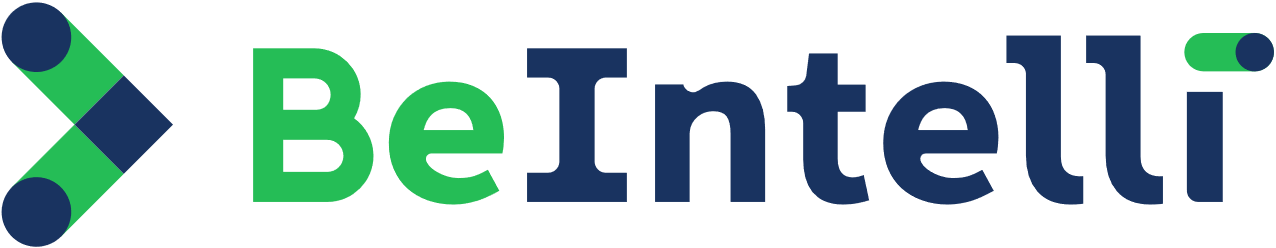 Umsetzung der autonomen Paketzustellung
Transporter dient als mobiles Depot, um Lieferroboter in die Nähe des Empfängers zu transportieren, mit Paket zu beladen, abzusetzen und nach der Zustellung wieder einzusammeln
Einsatz autonomer Lieferfahrzeuge
Reduktion der auf der Straße gefahrenen Kilometer
Lieferroboter nutzen Gehwege mit niedriger Geschwindigkeit
Kein Parken mehr in zweiter Reihe
Elektrifizierung des Verkehrs
Kombination mit einem autonomen elektrischen Transporter zu einem Truck-and-robot System, um Liefergeschwindigkeit und Lieferreichweite zu erhöhen
Micro-Hub
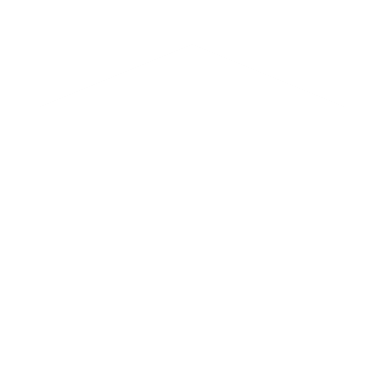 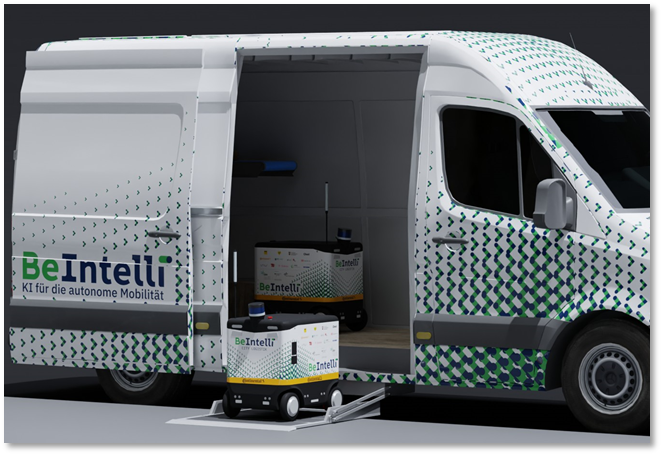 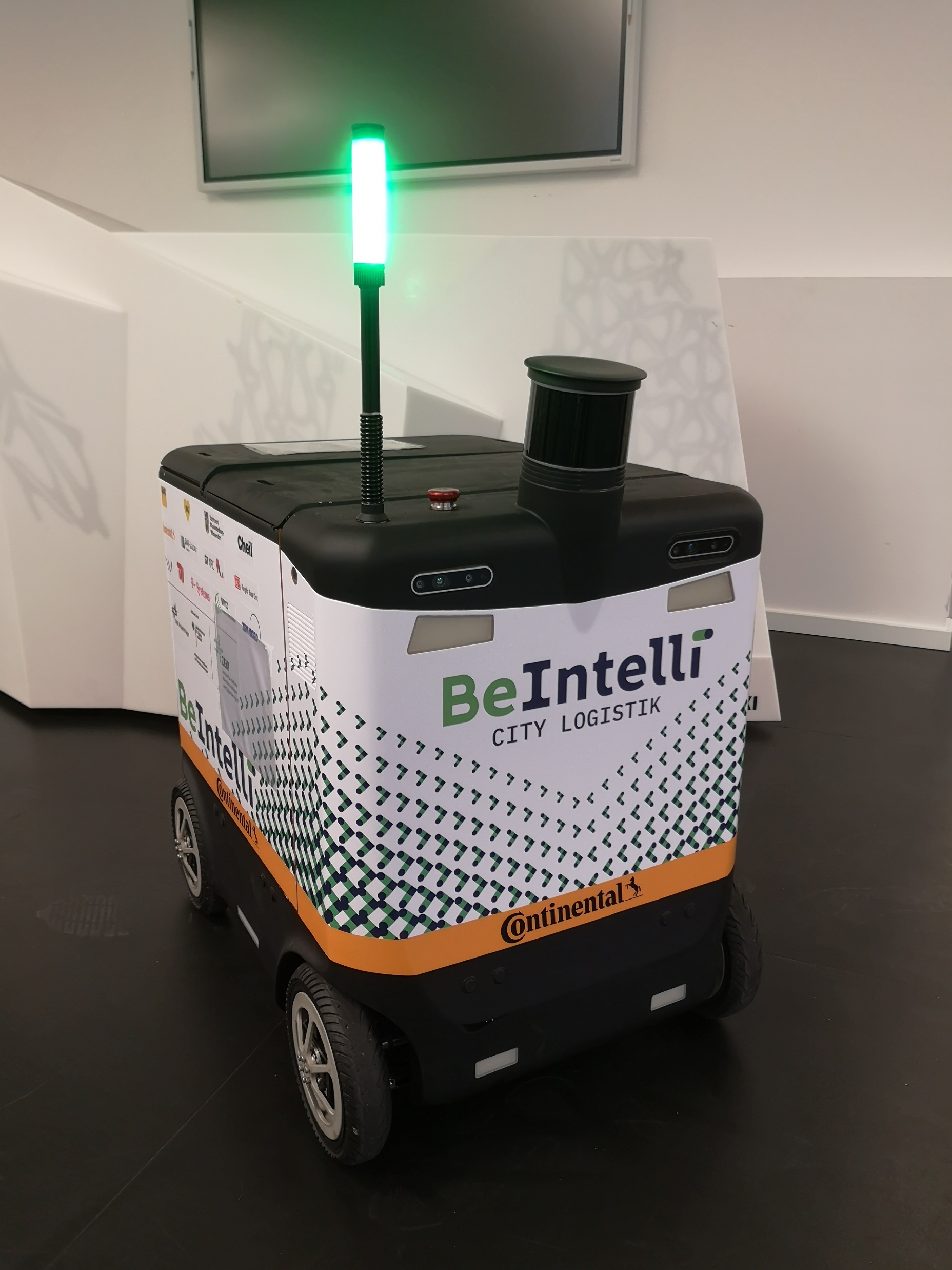 Route des Transporters
Route der Lieferroboter
Empfänger
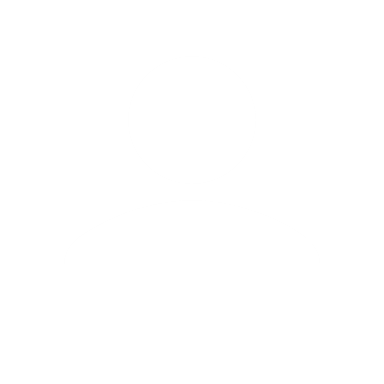 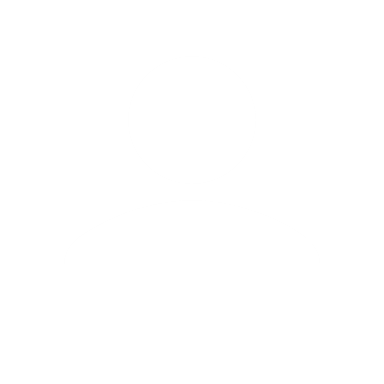 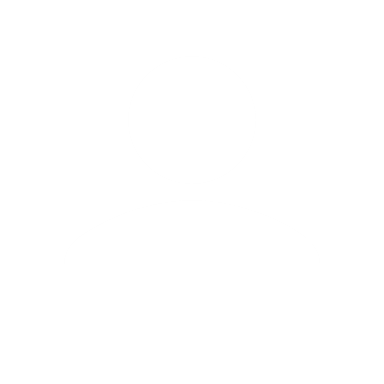 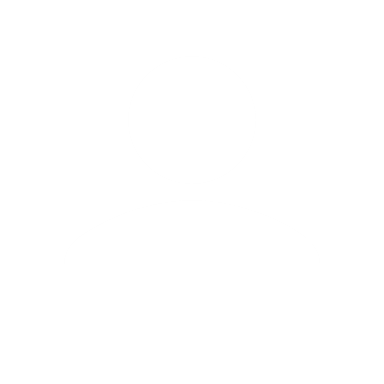 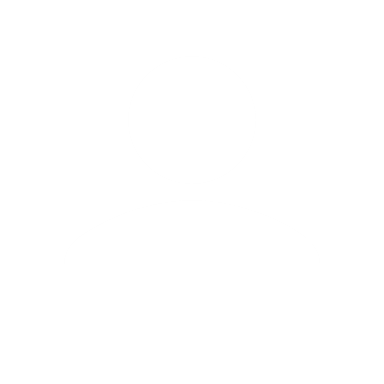 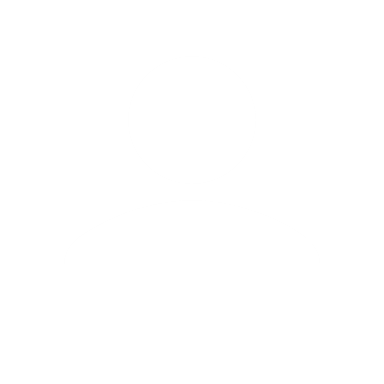 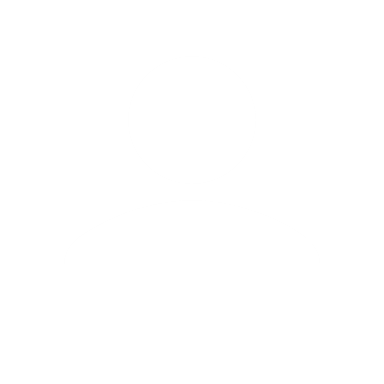 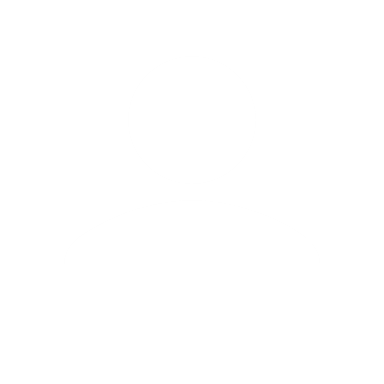 BeIntelli – Projekterweiterung Lieferroboter
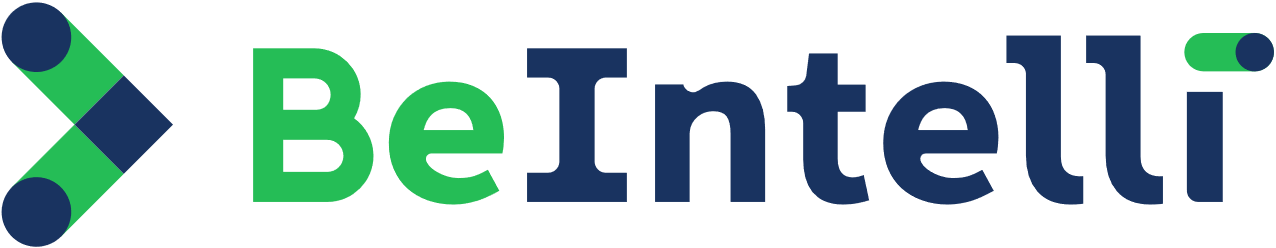 Umsetzung der autonomen Lebensmittelzustellung
Weiterer Vertriebsweg (Omni-Channel) der Belieferung ab der Beladung in einem zentralen Hub (Filiale) zu einer Vielzahl an Kunden (Transport-as-a-Service), welche das Transportmittel via App öffnen und die Ware entnehmen können
Einsatz Lieferroboter
Möglichkeit eines flexiblen On-Demand Lieferdienstes
Entlastung des Straßenverkehrs (privat & Lieferdienste)
Kleiner Lieferroboter in dicht besiedelten Stadtgebieten mit hohem Verkehrsaufkommen beliefert auf geringer bis mittlerer Distanz die Kunden über den Gehweg
Ware zu Kunde als neue  Dienstleistung
Optimierte Routenfindung auf Basis von Echtzeit-Daten (Verkehrslage) zu den Kunden
Filiale
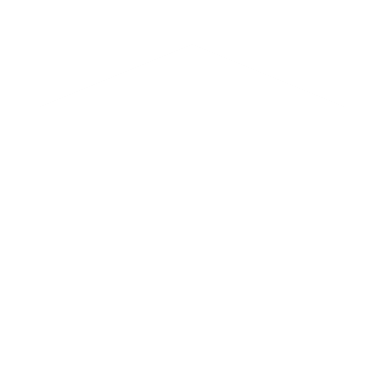 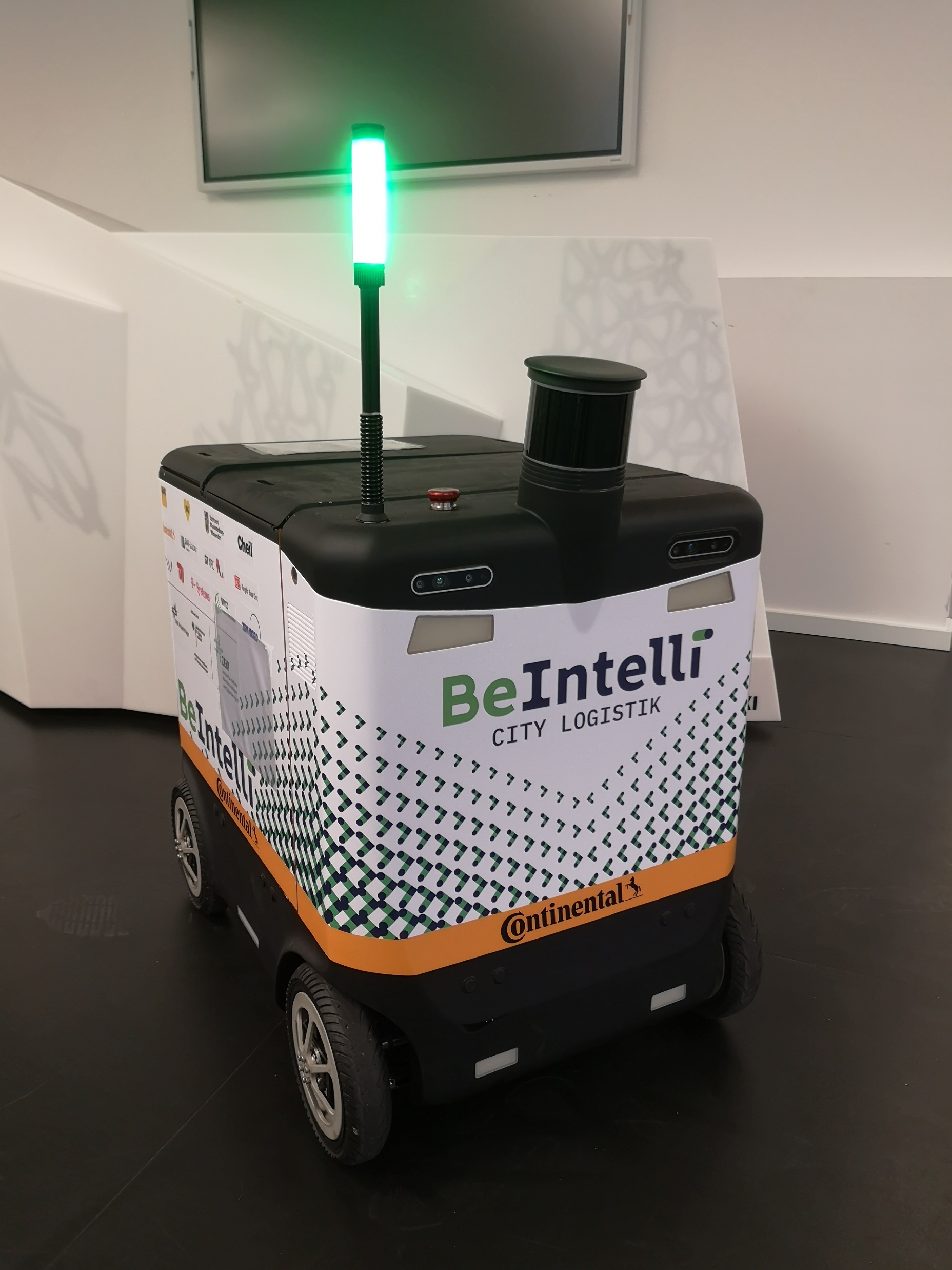 Route der Lieferroboter
Empfänger
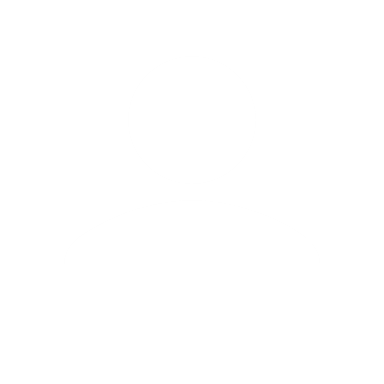 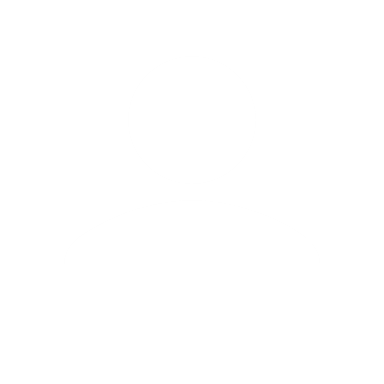 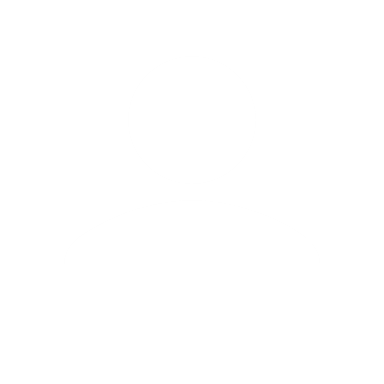 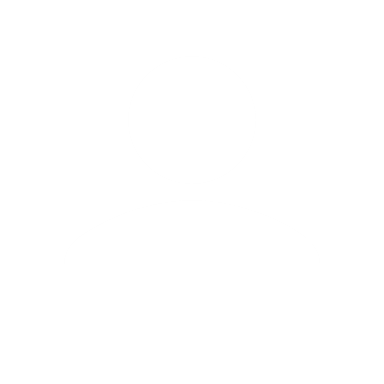 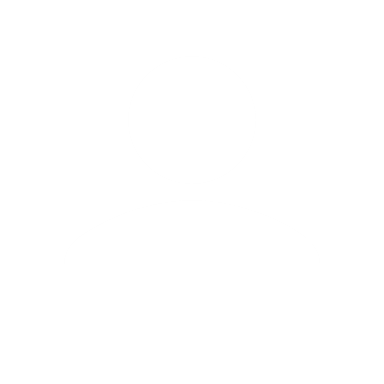 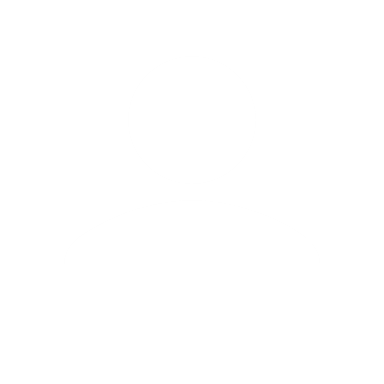 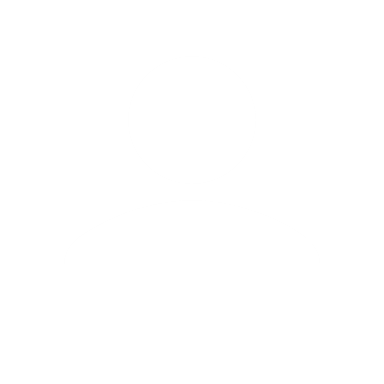 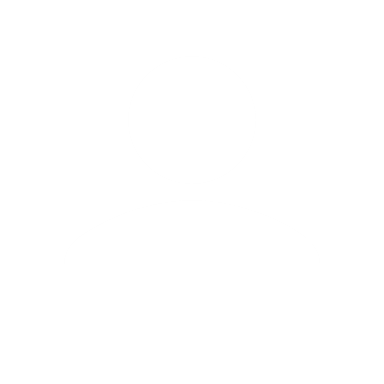 BeIntelli – Teilprojekt Logistik
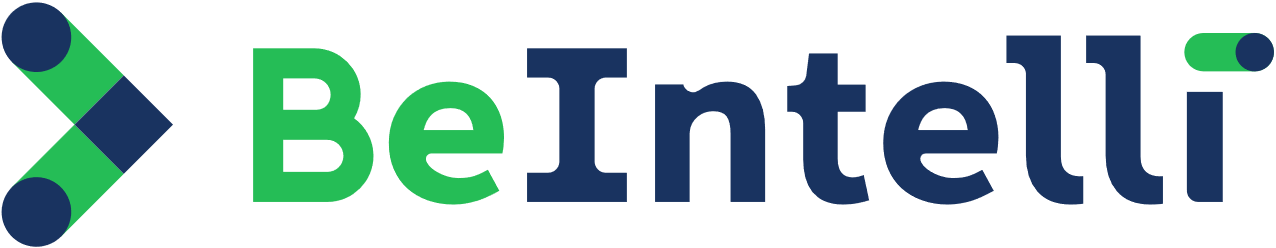 Erlebbarkeit im Showroom und als Empfänger
Logistik Showroom
Detaillierte Lieferverfolgung und Interaktion mit dem Roboter
Kunden können über BeIntelli Pakete und Essen empfangen
Besucher können im Showroom autonome Zustellung erleben
Über ein Tablet können Goodies bestellt werden, welche über Fördertechnik in einem Lieferroboter geladen und durch einen Parkour zum Besucher geliefert werden
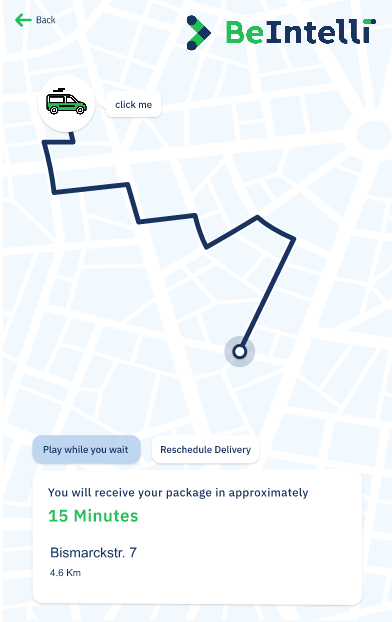 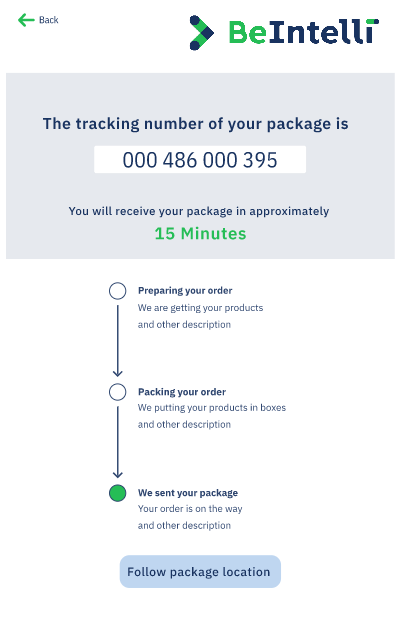 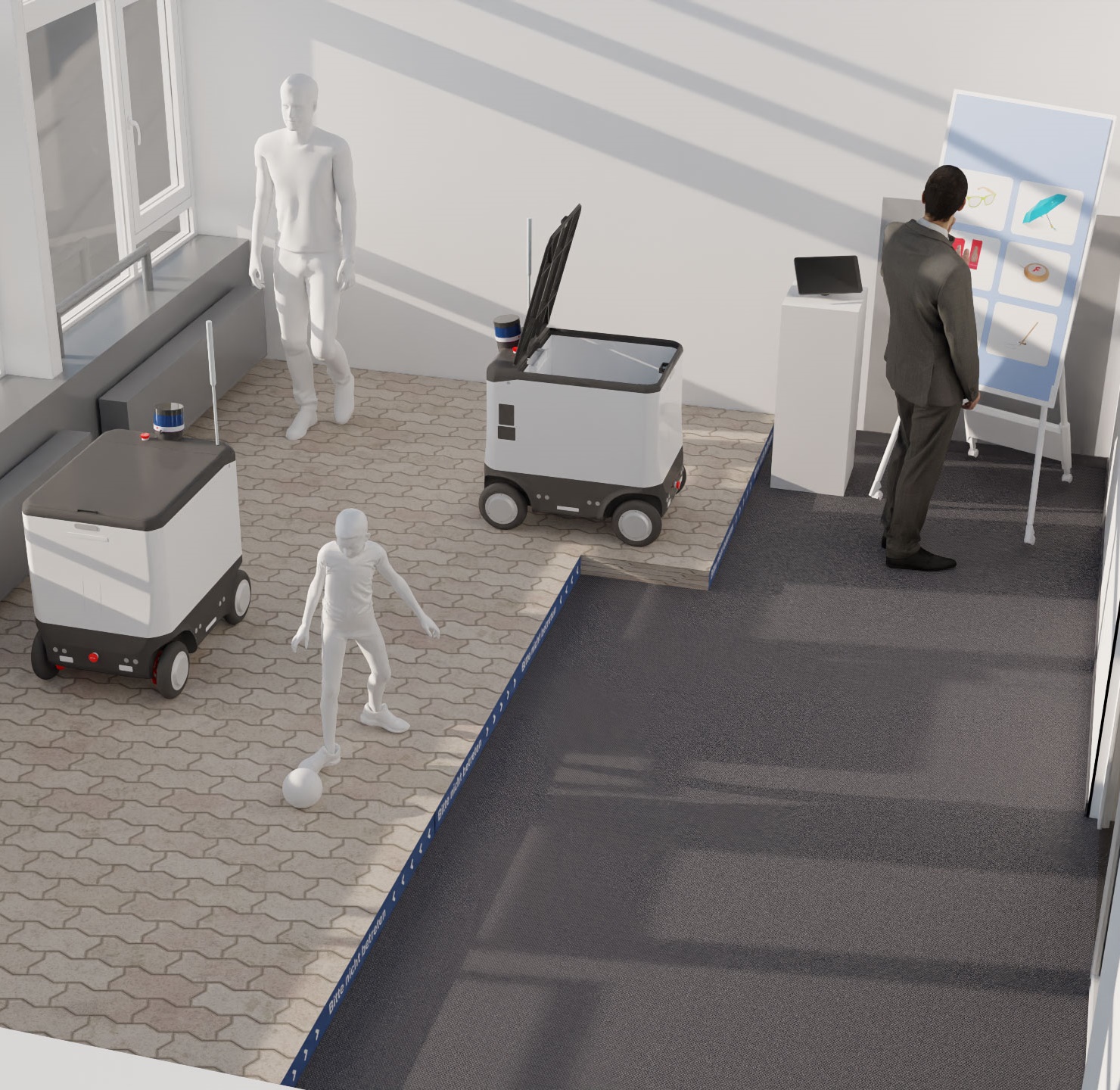 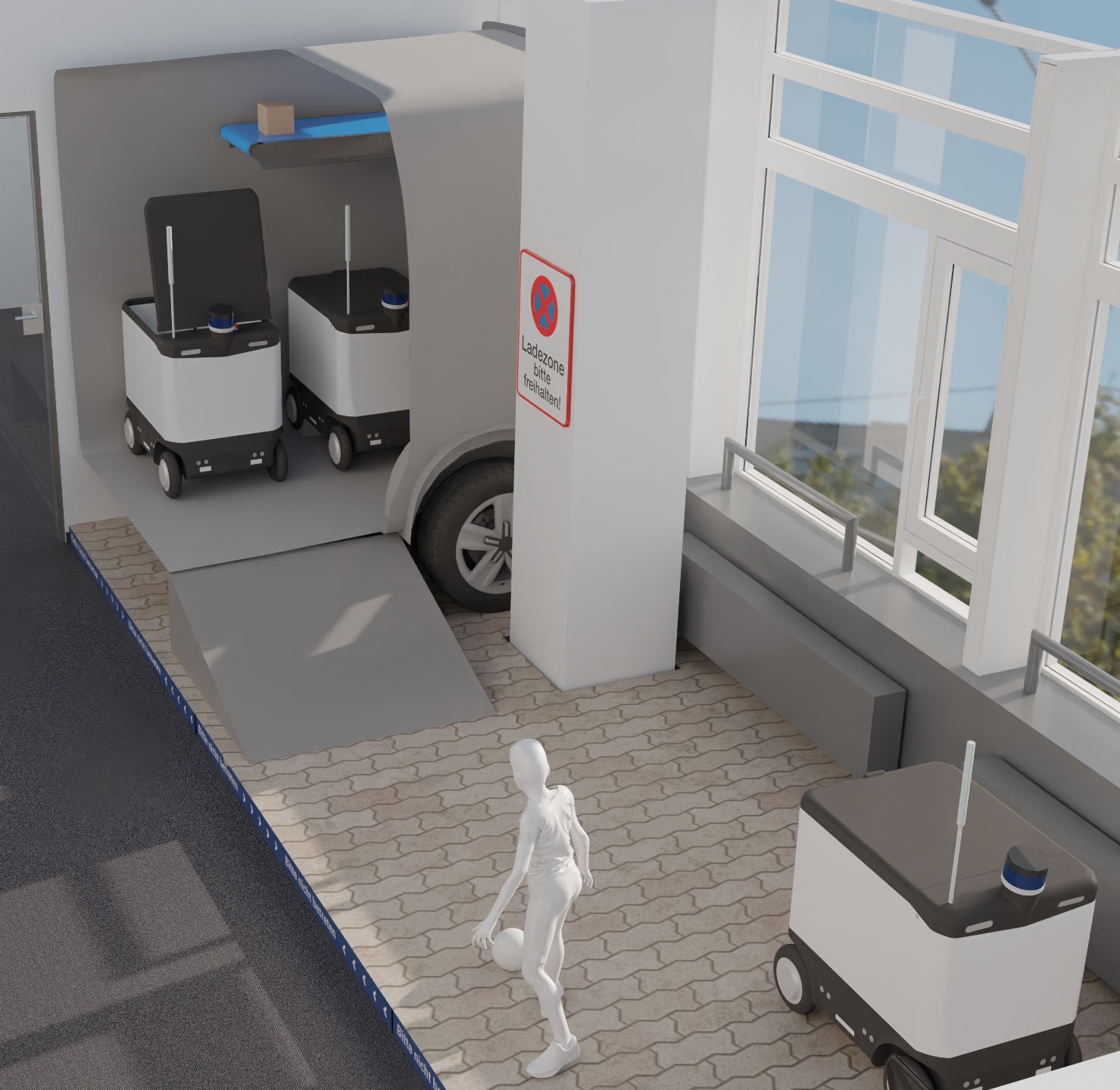 BeIntelli – Teilprojekt Logistik
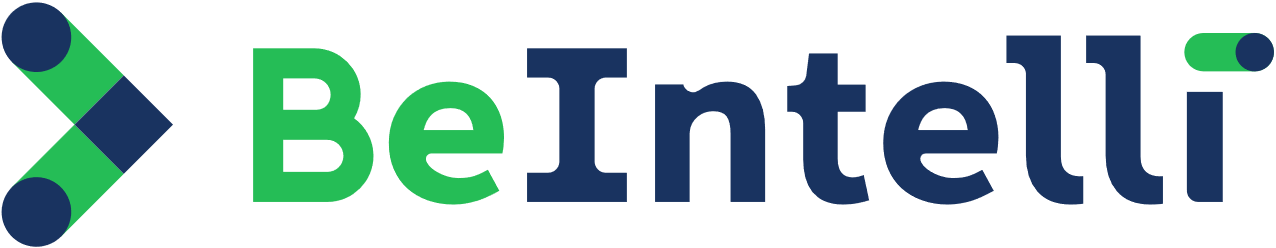 Technische Komponenten autonomer Technologie
Technologische Umwelt- und Objektorientierung
LIDAR- Umgebungsabbildung
Ultraschall-Sensoren (Front, seitlich, hinten)
GPS
5G
Light Detection and Ranging (LIDAR)
Kameras (Front, seitlich, hinten)
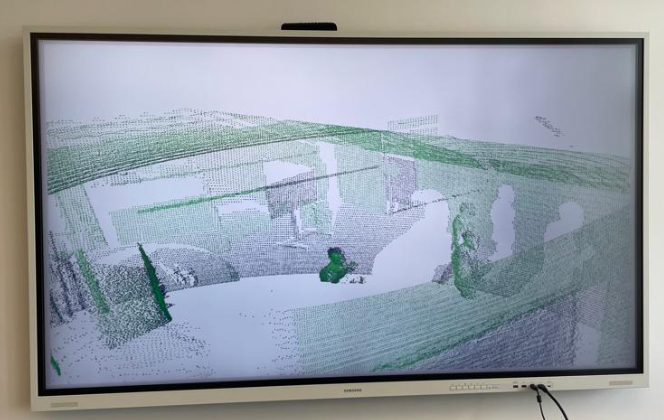 Teleoperator für den autonomen Lieferroboter
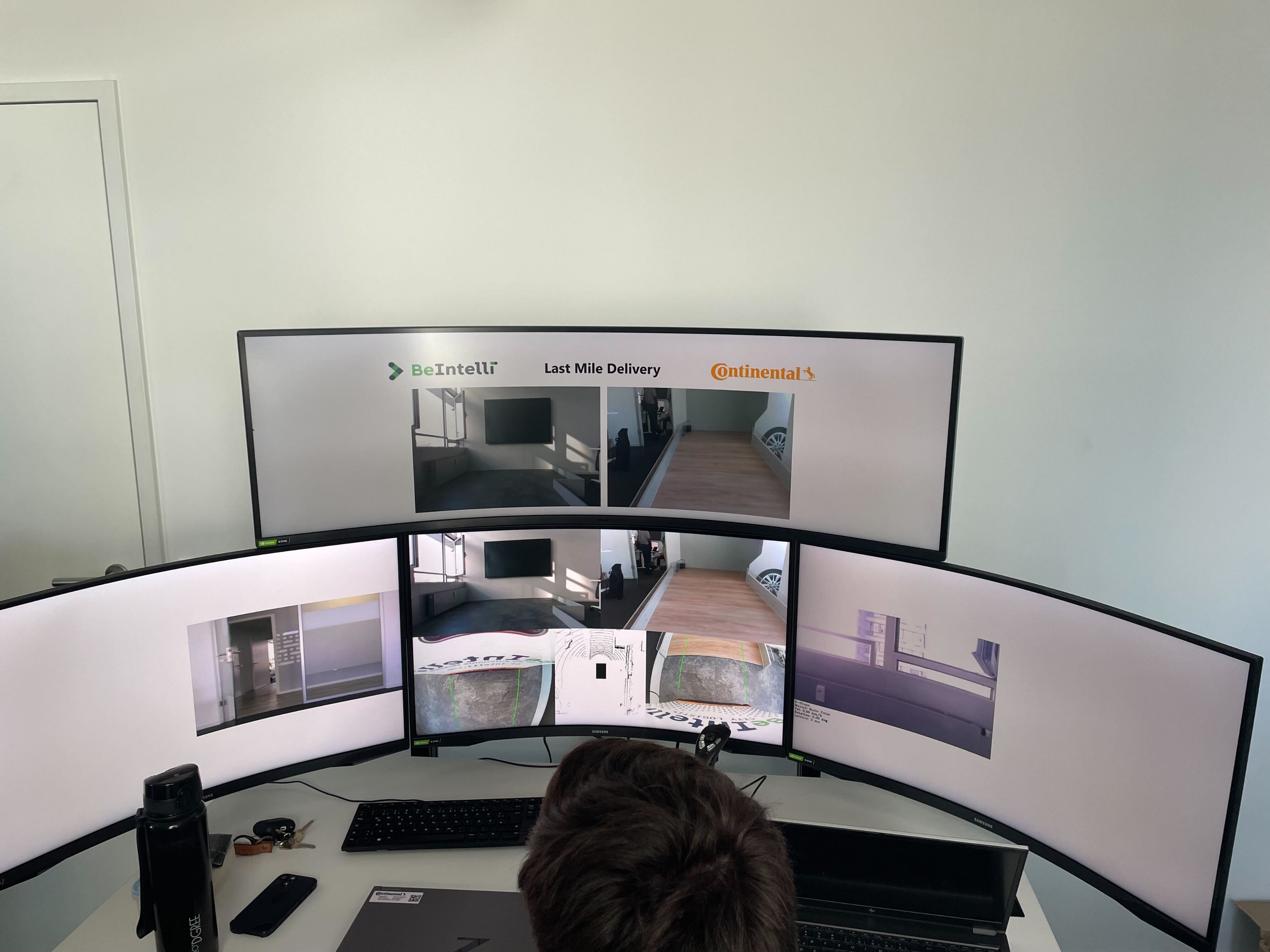 Sensorik der Objekterkennung
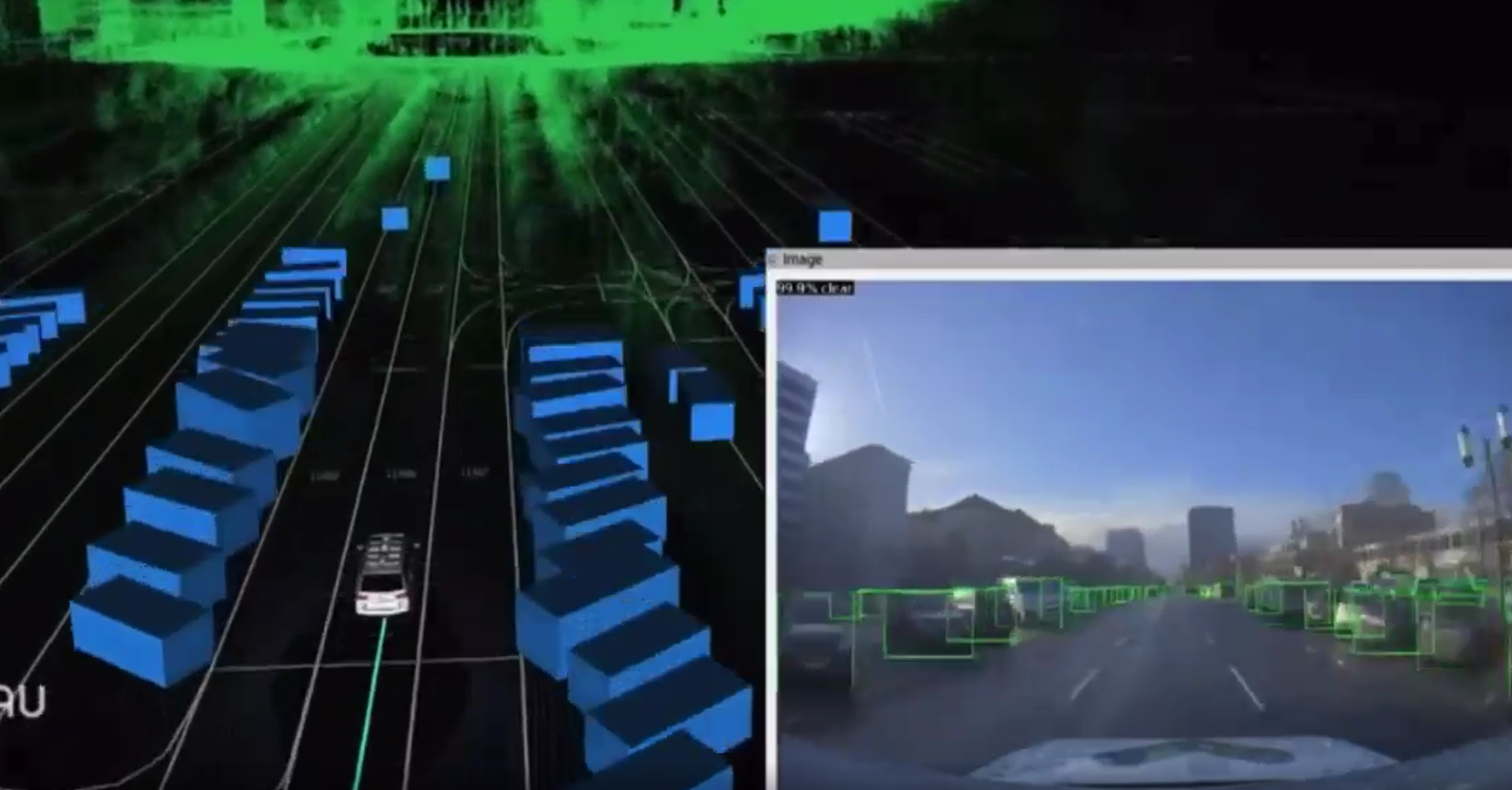 BeIntelli – Teilprojekt Logistik
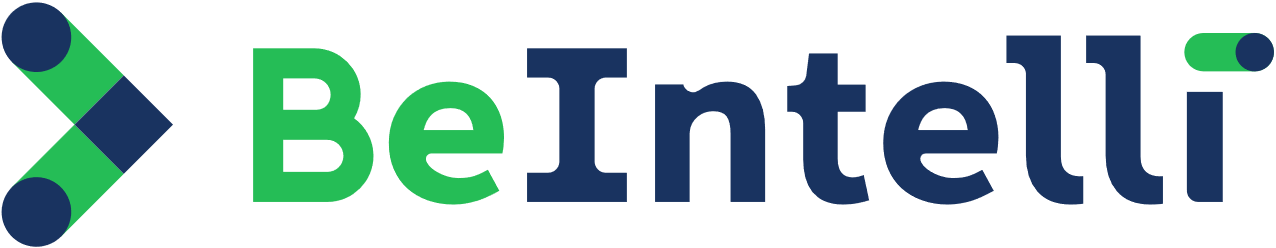 Visionen für die Zukunft
Bestandsbalancing im Handel
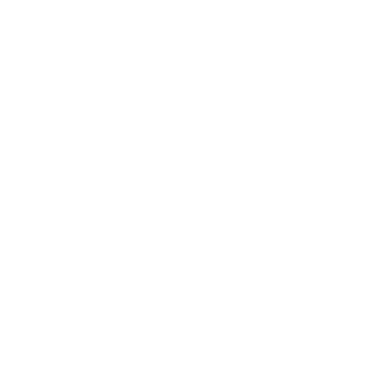 Autonome Transporter gleichen Warenbestand zwischen Filialen automatisch in Echtzeit aus
Zusätzliche Vertriebswege
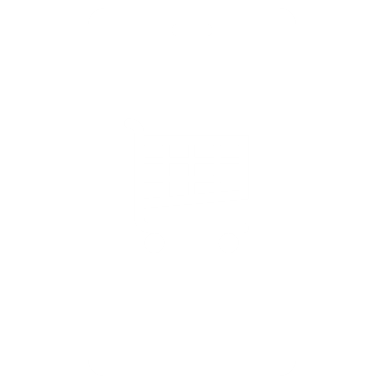 Autonome Transporter & Lieferroboter öffnen neue Vertriebswege für den Einzelhandel
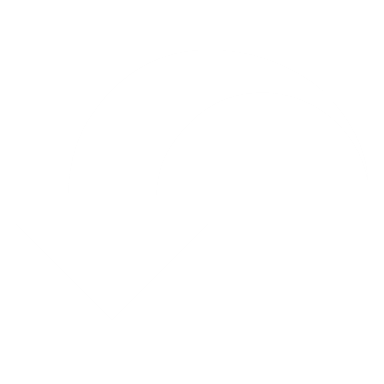 Ortsunabhängige Retouren
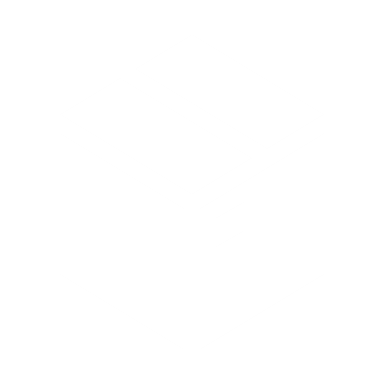 Retouren können von jedem beliebigen Ort aus über autonome Fahrzeuge abgewickelt werden
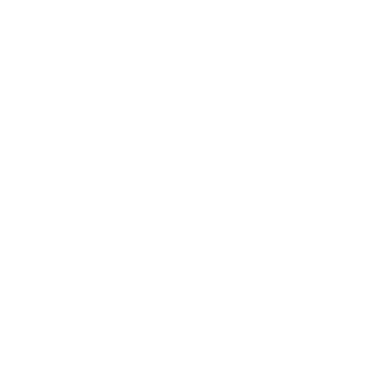 Untertägige Belieferung von Filialen
Autonome Transporter beliefern nach Bedarf Filialen während der Geschäftszeiten
BeIntelli – Teilprojekt Logistik
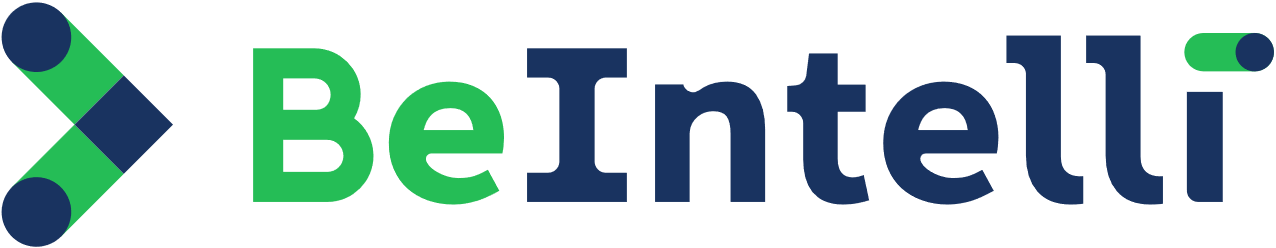 Unser Beitrag – Forschungsseitige Effekte
Technische Machbarkeit
Dialog & Akzeptanz
Nachhaltigkeit
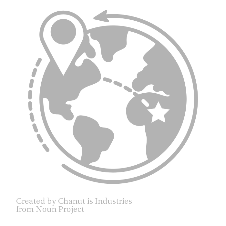 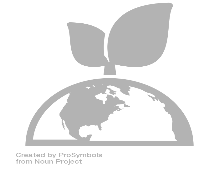 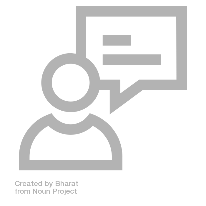 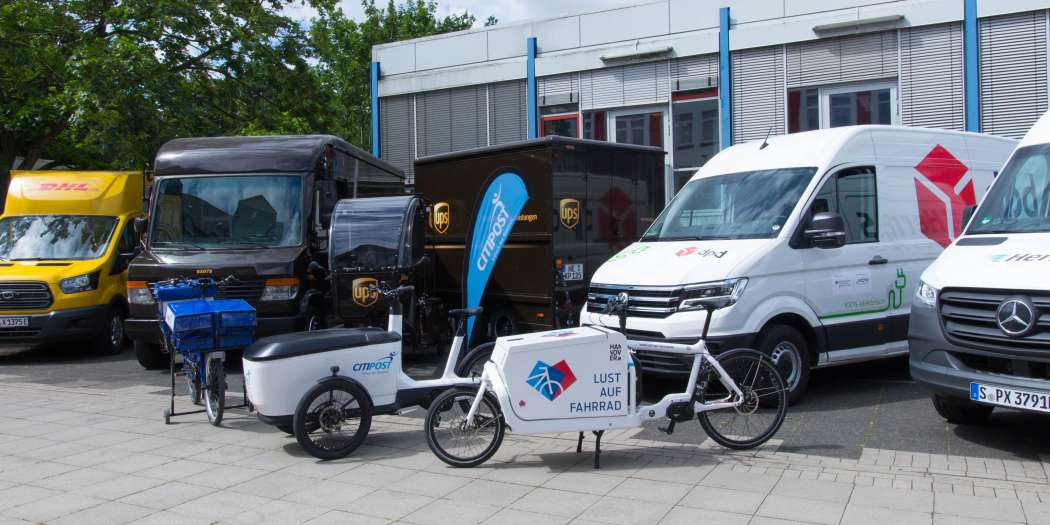 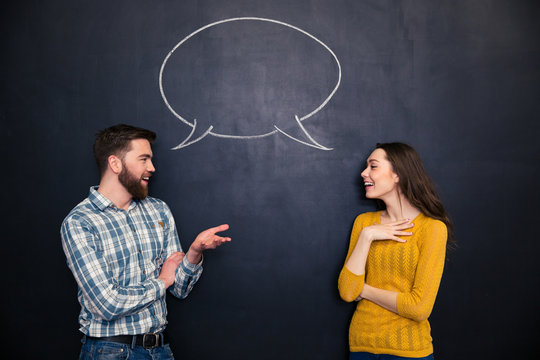 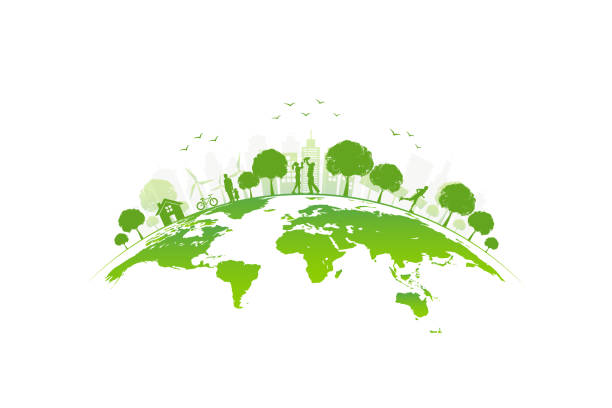 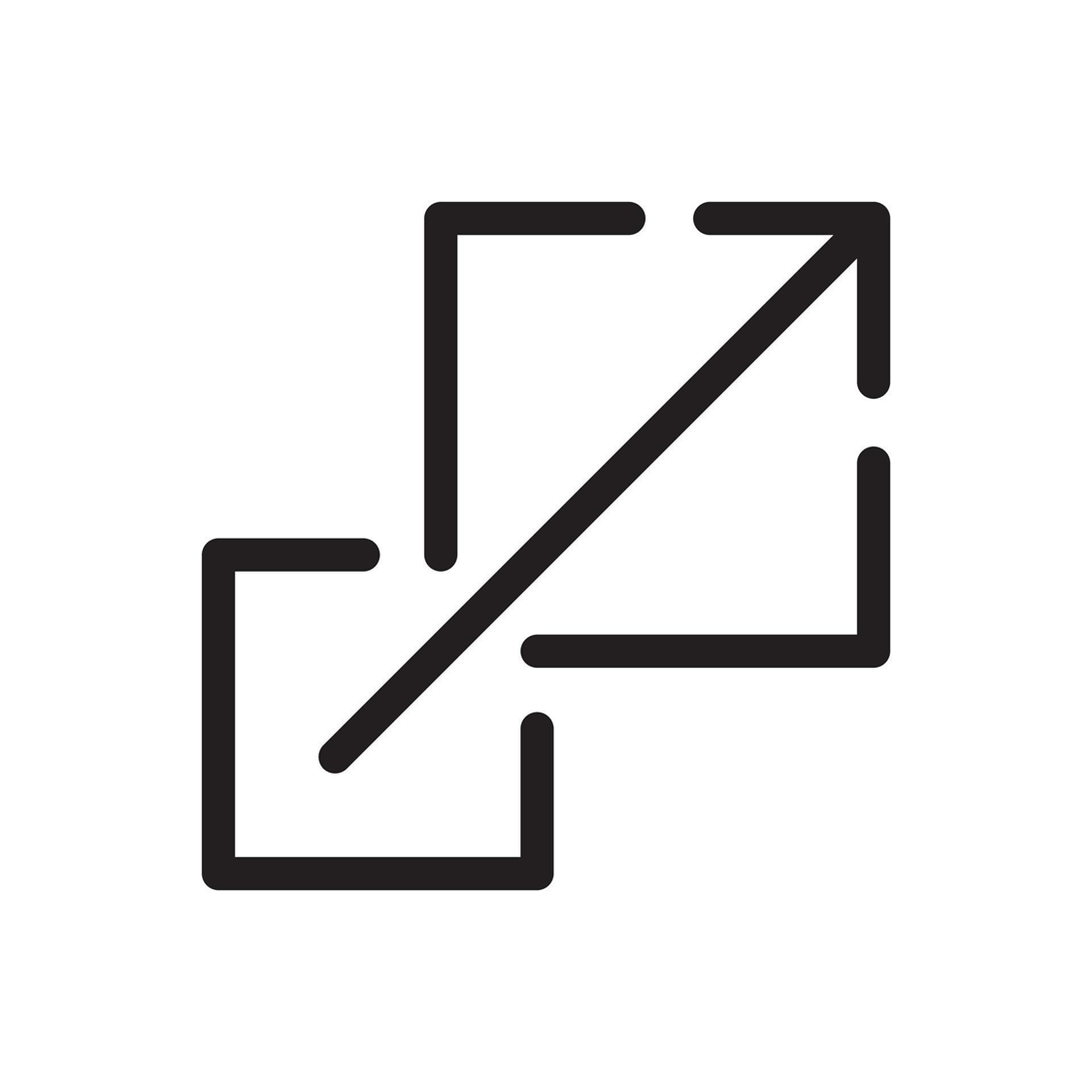 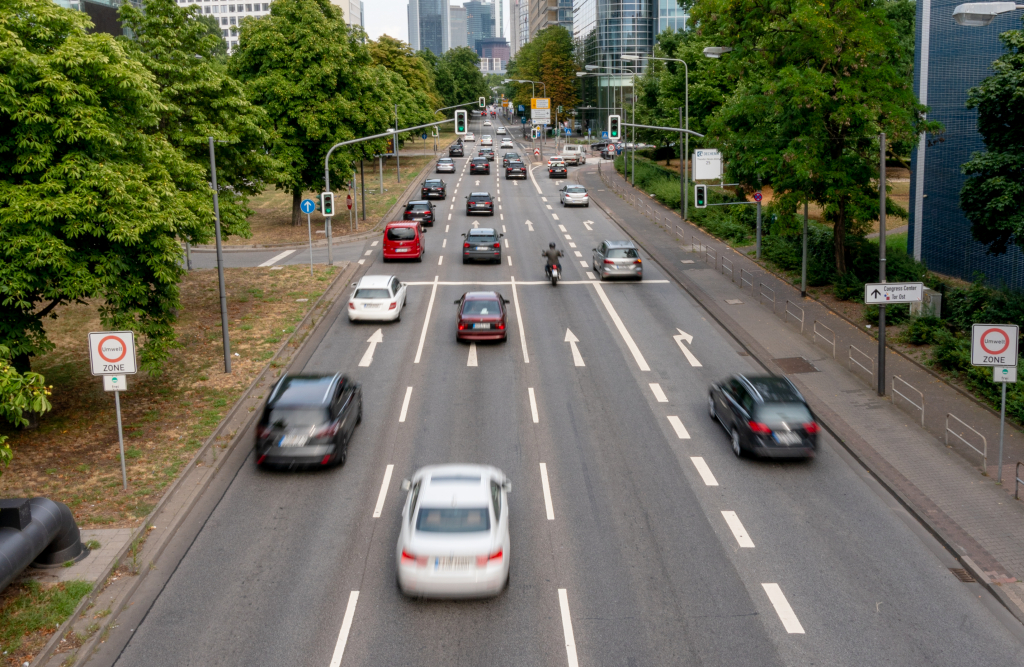 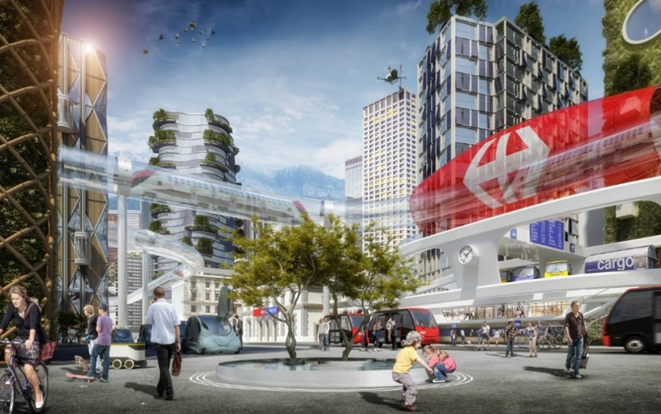 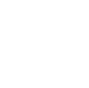 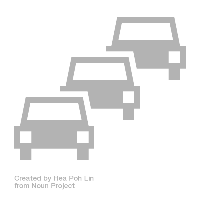 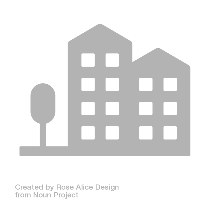 Moderne Stadt
Verkehrsentlastung
Skalierbarkeit
BeIntelli – Teilprojekt Logistik
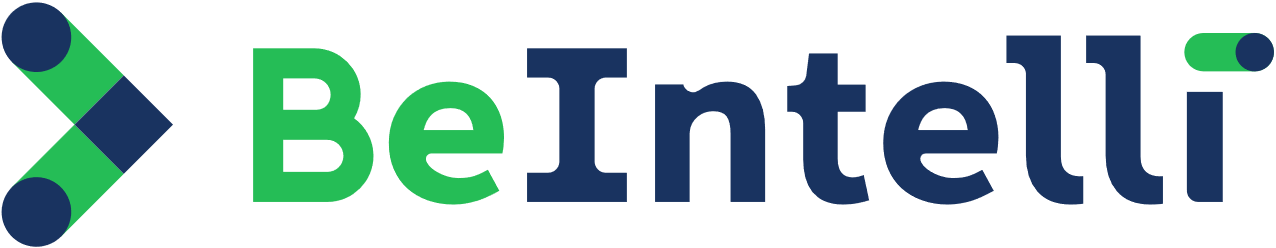 Kontaktinformationen
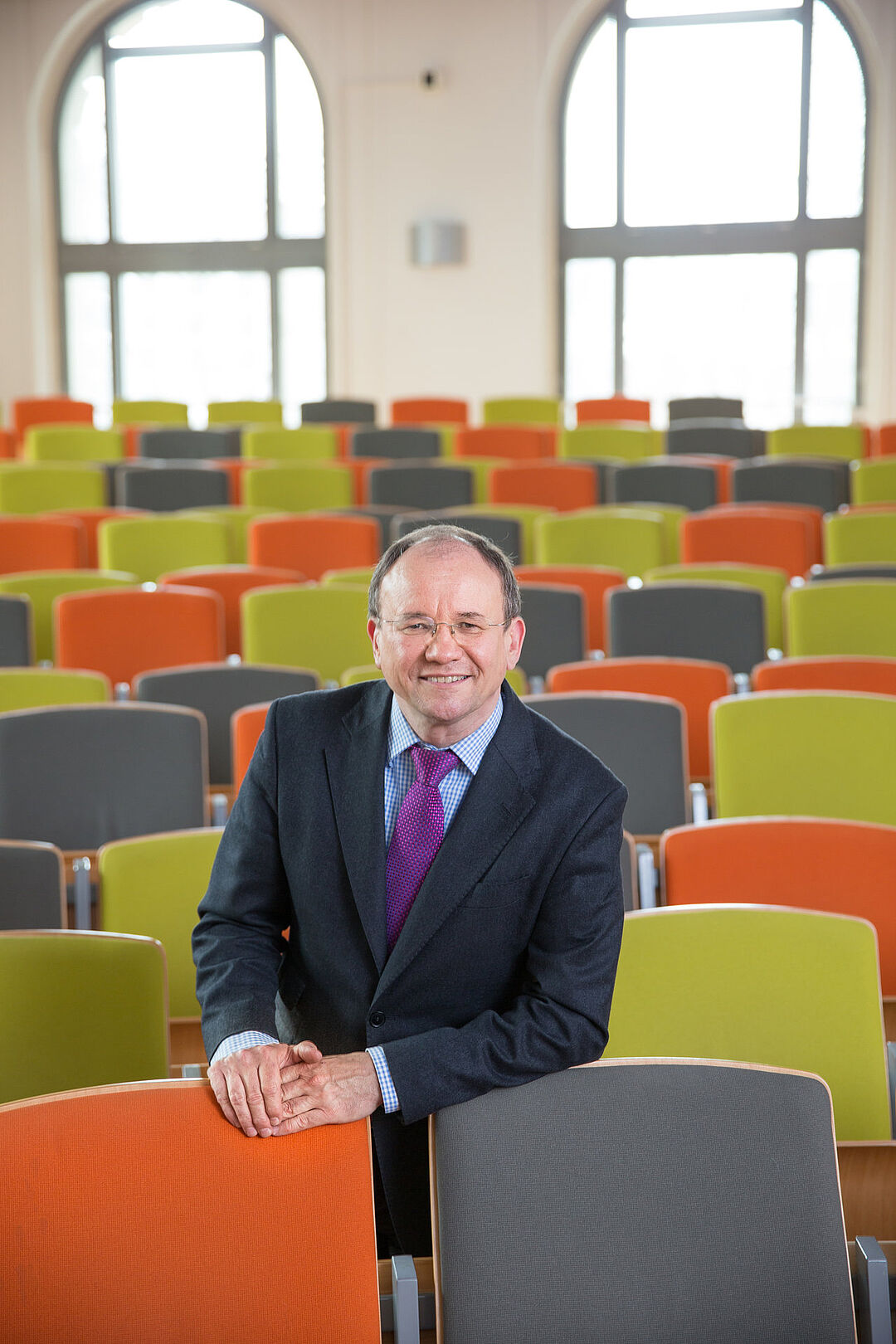 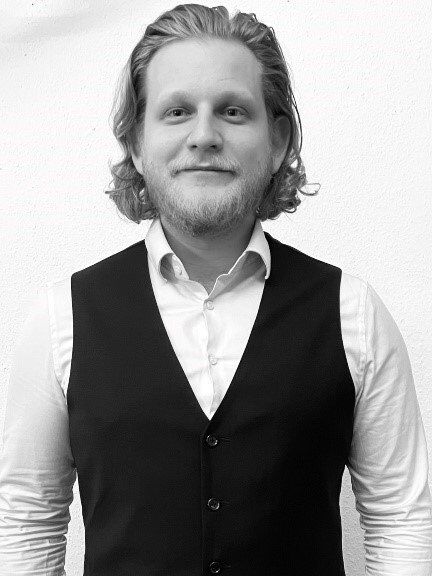 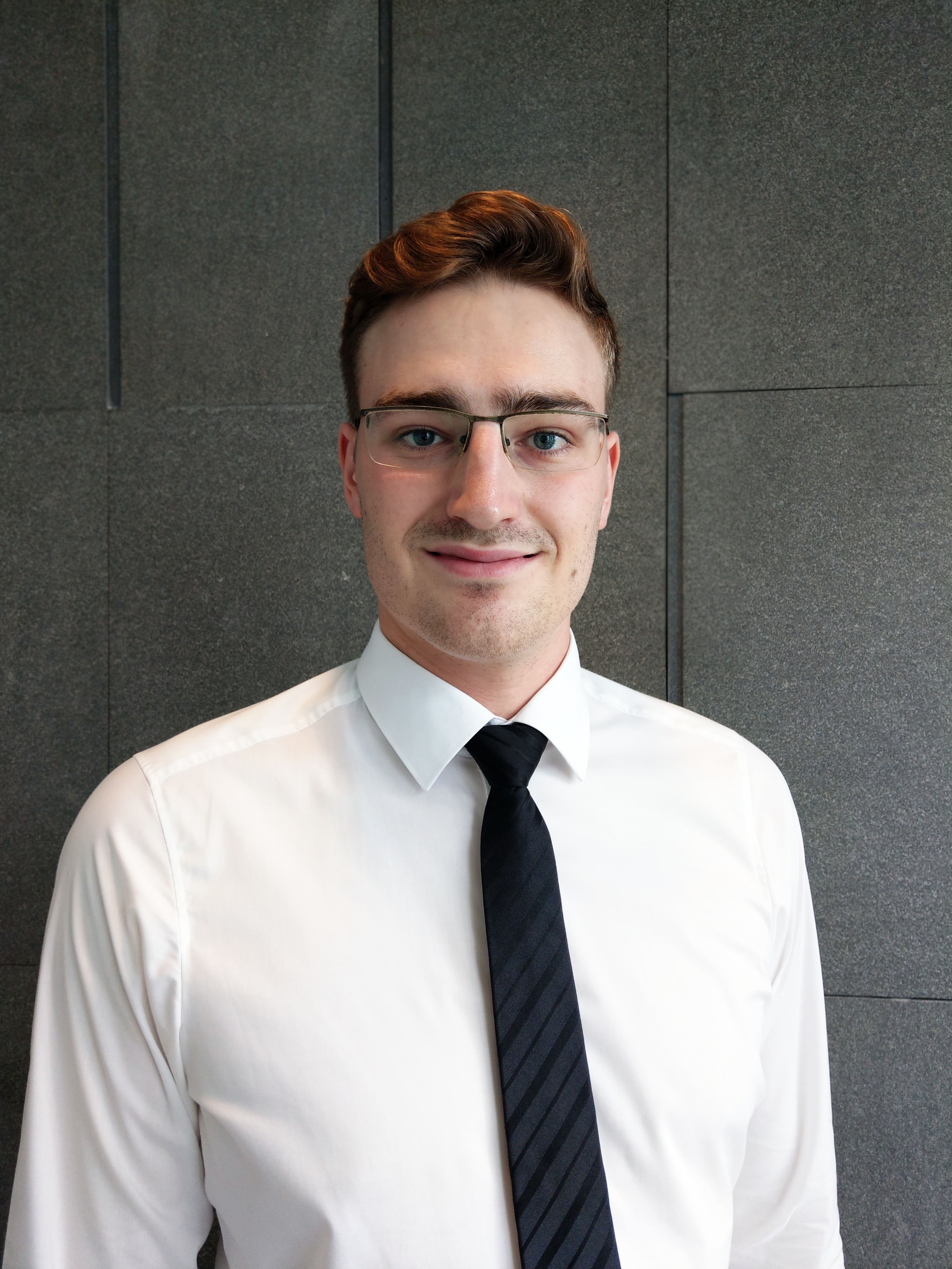 Prof. Dr.-Ing. Frank Straube
Julian Maas
Martin Kosch
Leiter des Fachgebiets Logistik 
Technische Universität Berlin
 
sekretariat@logistik.tu-berlin.de
+49 (0)30 314 22877
Wissenschaftlicher Mitarbeiter 
Technische Universität Berlin

maas@logistik.tu-berlin.de
+49 (0)30 314 28438
Wissenschaftlicher Mitarbeiter 
Technische Universität Berlin

kosch@logistik.tu-berlin.de
+49 (0)30 314 28438